Featuring 25 drawings in charcoal, conte crayons, and pastels, this handbook pairs portraits of people who live and work along the U.S.–Mexico border with bilingual poems that have been inspired by each of the drawings. A testimony to the people of the Rio Grande Valley, these drawings and poems capture their spirit, their quest for happiness, and their struggles to overcome economic hardship. This remarkable book highlights characters such as the "young street musician," the "six-year-old street vendor," and the "wise woman with rings." Compassionate and aesthetically compelling, this record raises awareness about social and cultural issues associated with border life, such as education, literacy, and poverty, and fosters cross-cultural understanding.
Featuring 25 drawings in charcoal, conte crayons, and pastels, this handbook pairs portraits of people who live and work along the U.S.–Mexico border with bilingual poems that have been inspired by each of the drawings. A testimony to the people of the Rio Grande Valley, these drawings and poems capture their spirit, their quest for happiness, and their struggles to overcome economic hardship. This remarkable book highlights characters such as the "young street musician," the "six-year-old street vendor," and the "wise woman with rings." Compassionate and aesthetically compelling, this record raises awareness about social and cultural issues associated with border life, such as education, literacy, and poverty, and fosters cross-cultural understanding.
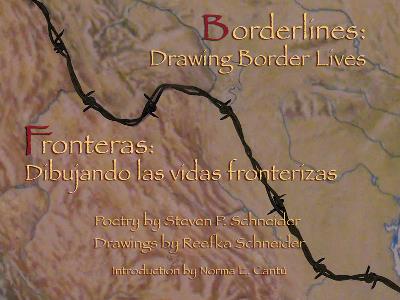 http://www.youtube.com/watch?v=vhdFXRj6szE&hd=1
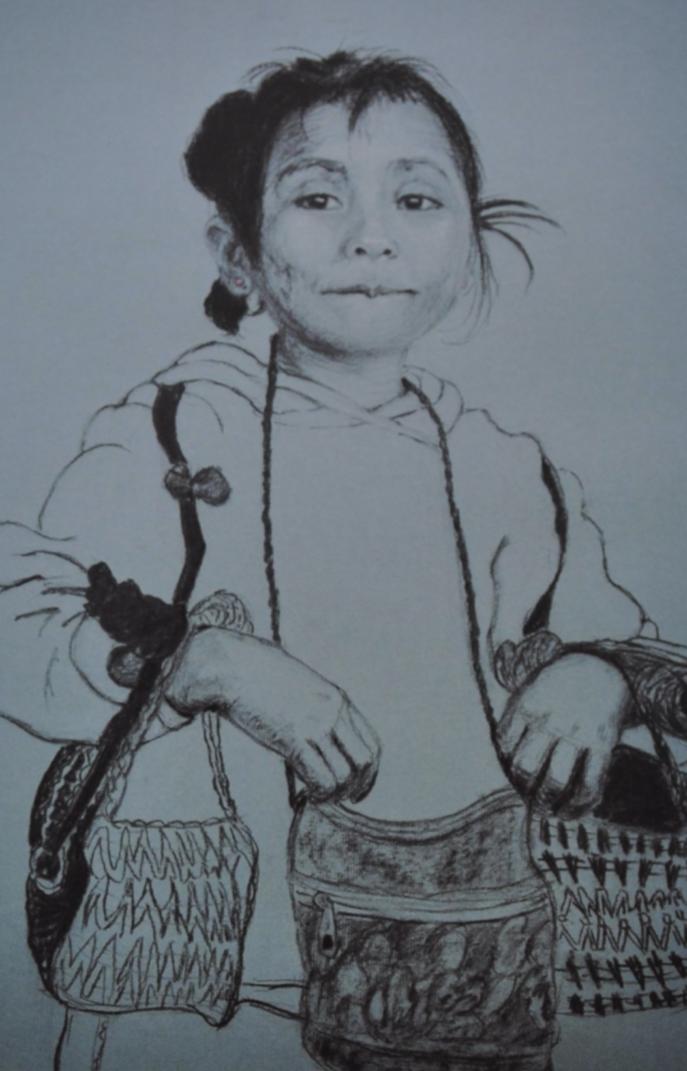 Borderlines: Drawing Border LivesCopyrighted © 2010 by Steven P Schneider and Reetka Schneider
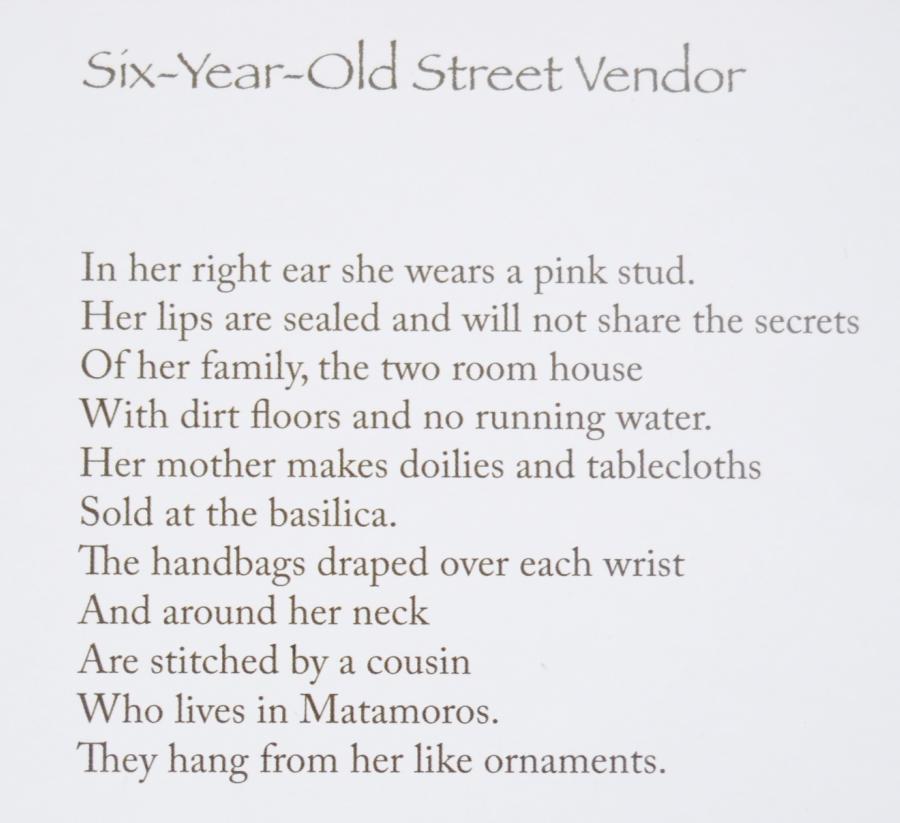 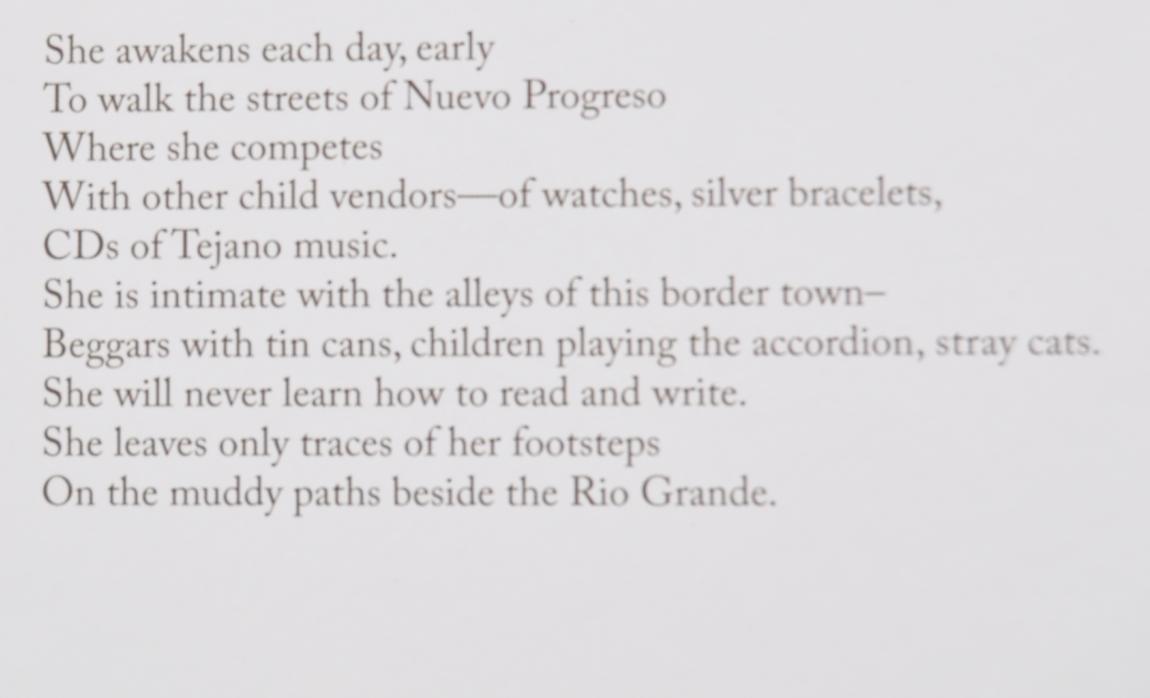 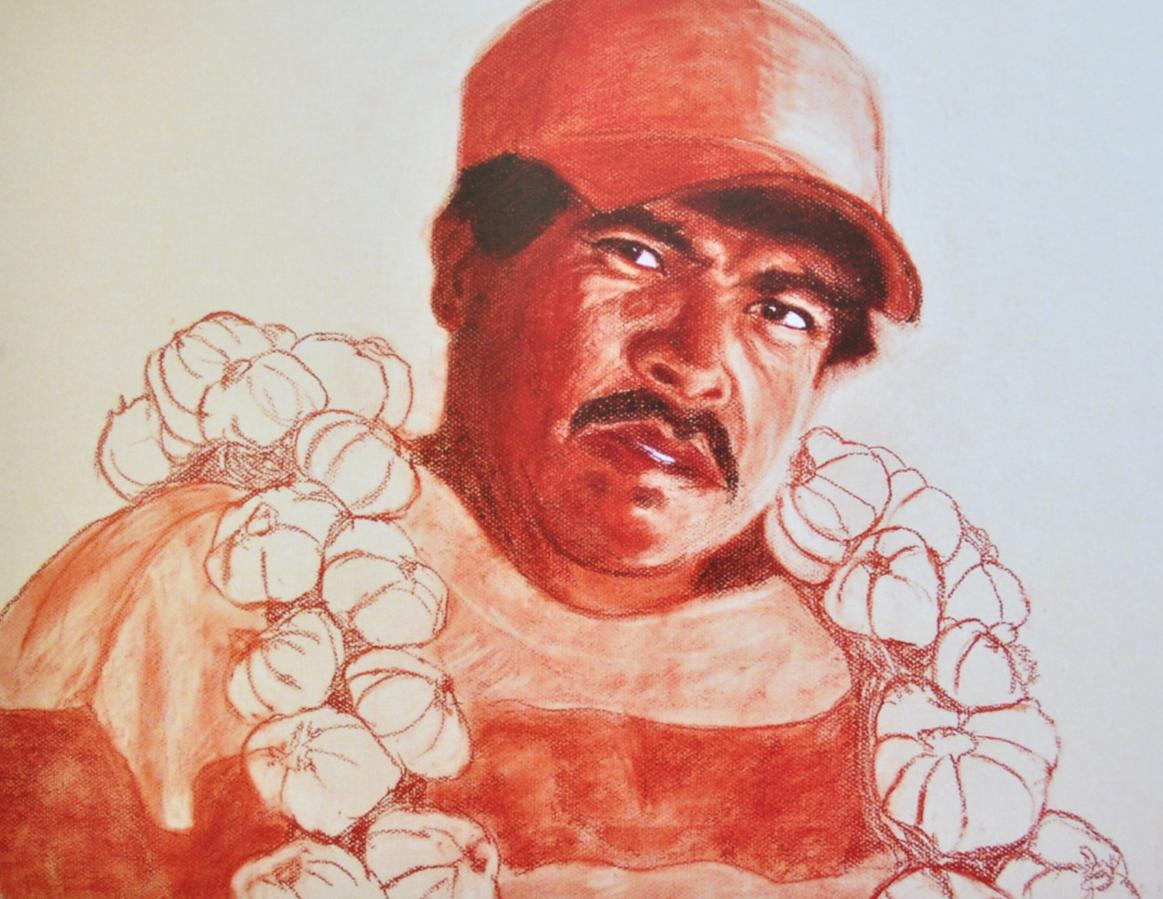 Borderlines: Drawing Border LivesCopyrighted © 2010 by Steven P Schneider and Reetka Schneider
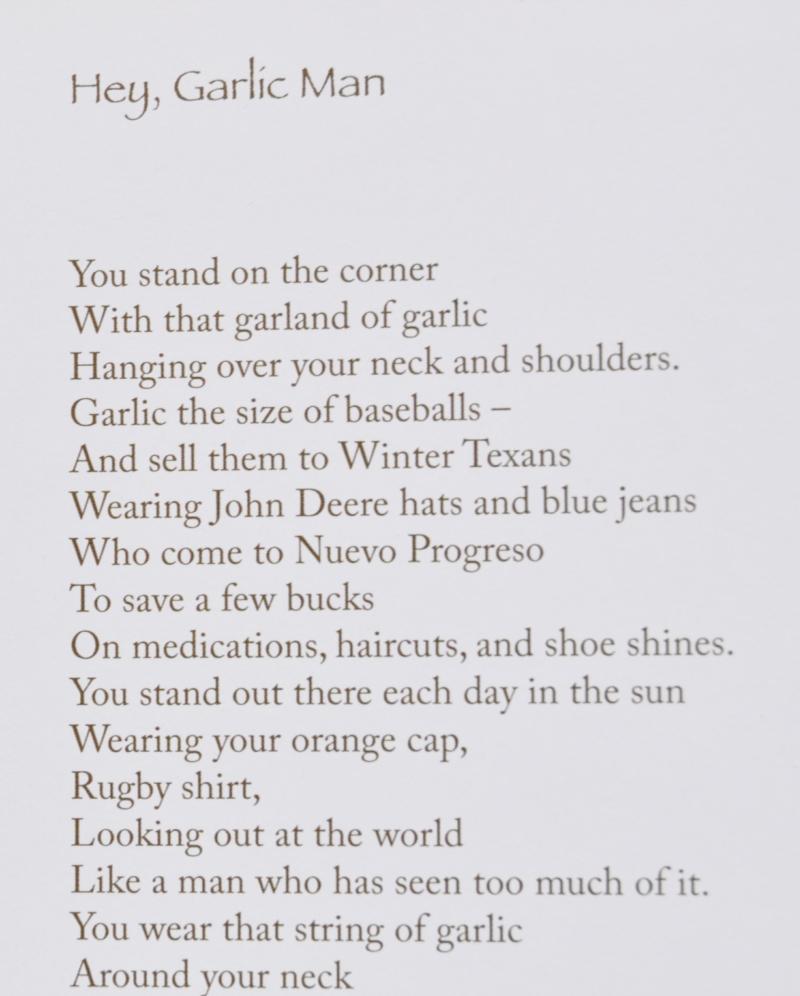 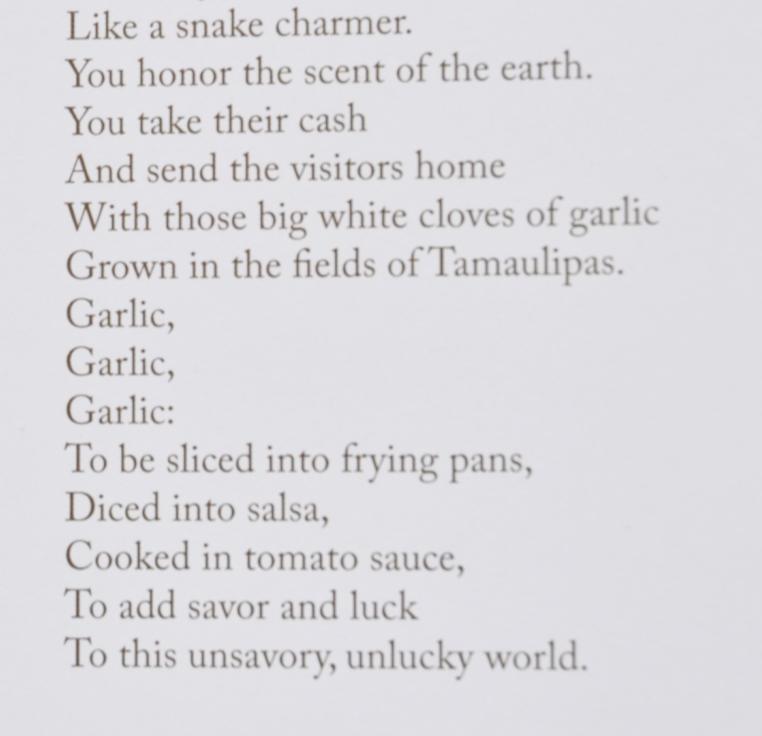 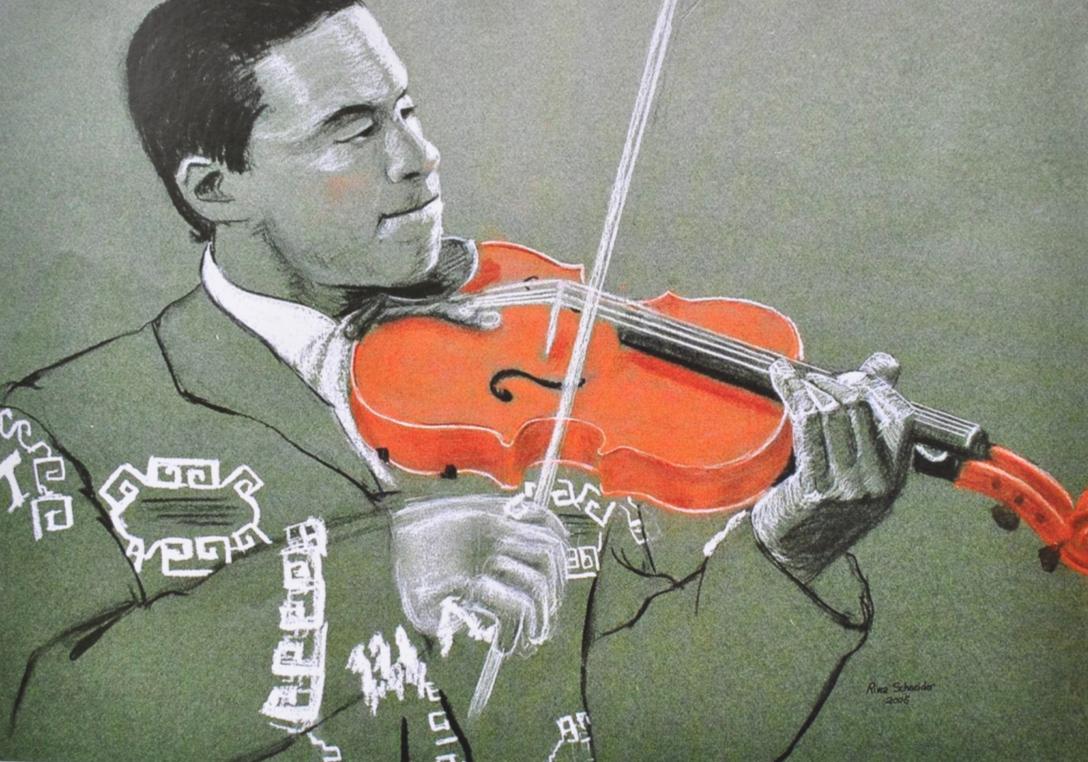 Borderlines: Drawing Border LivesCopyrighted © 2010 by Steven P Schneider and Reetka Schneider
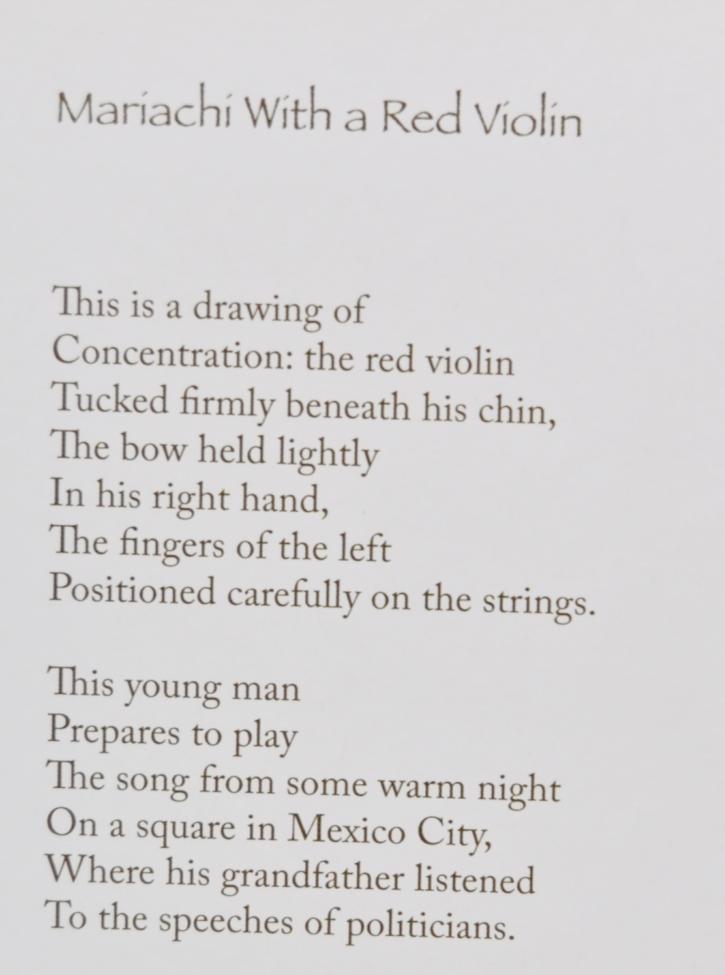 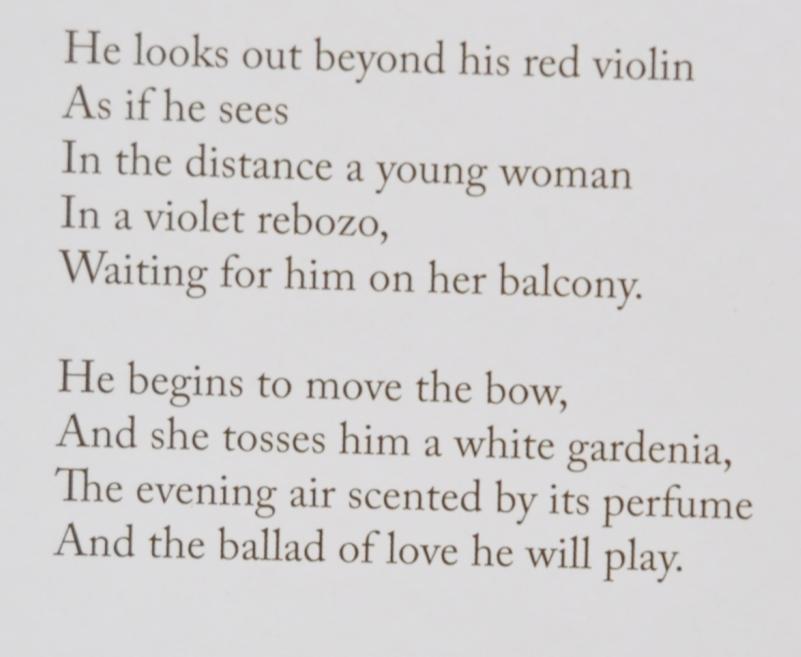 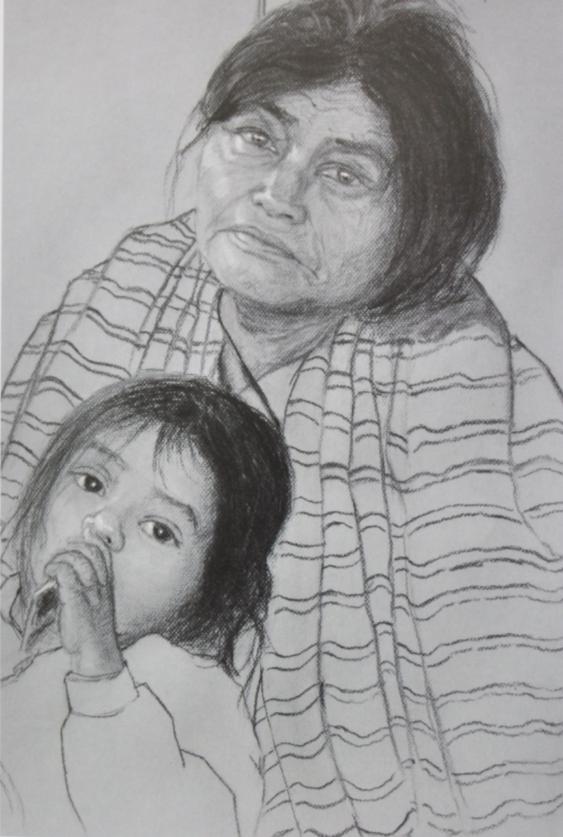 Borderlines: Drawing Border LivesCopyrighted © 2010 by Steven P Schneider and Reetka Schneider
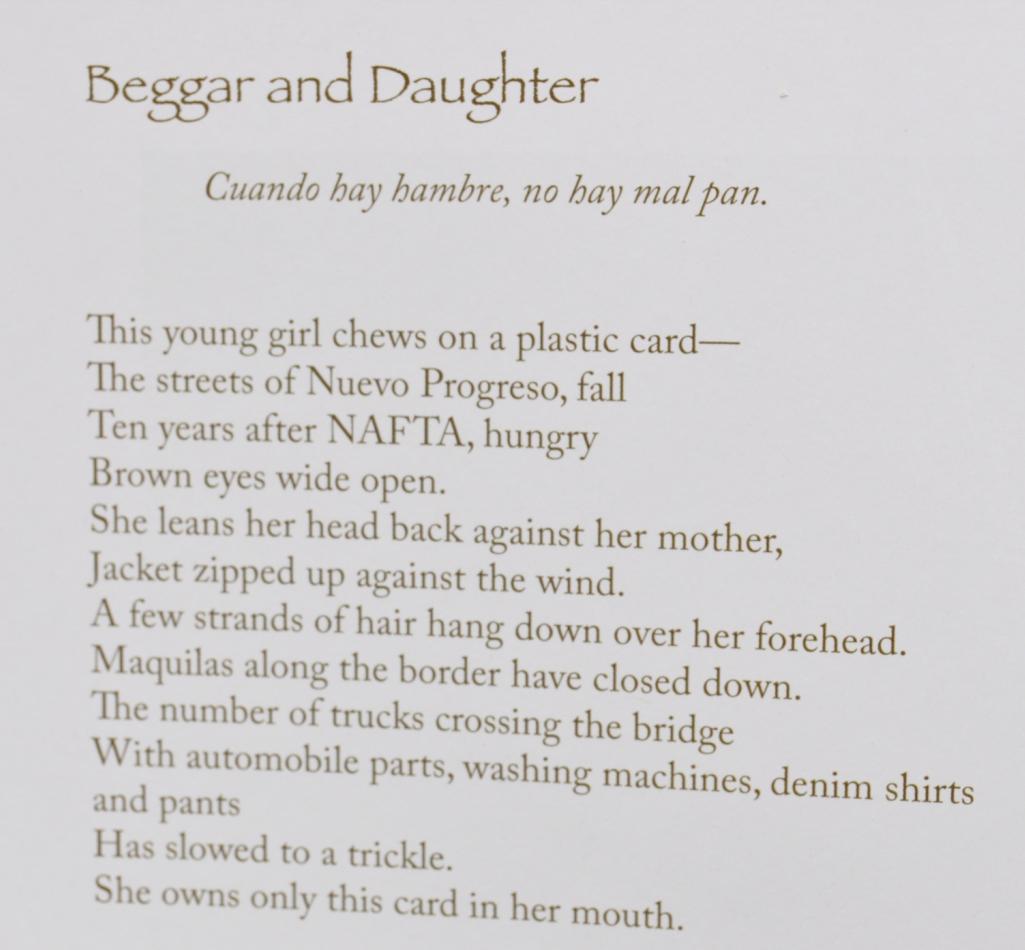 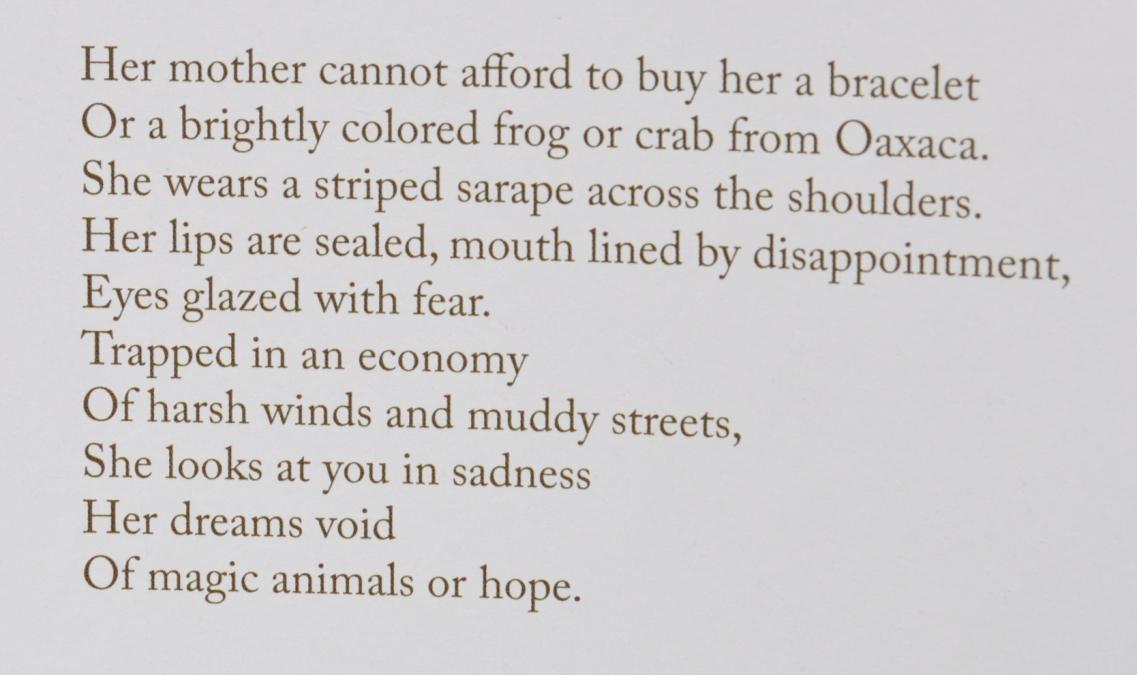 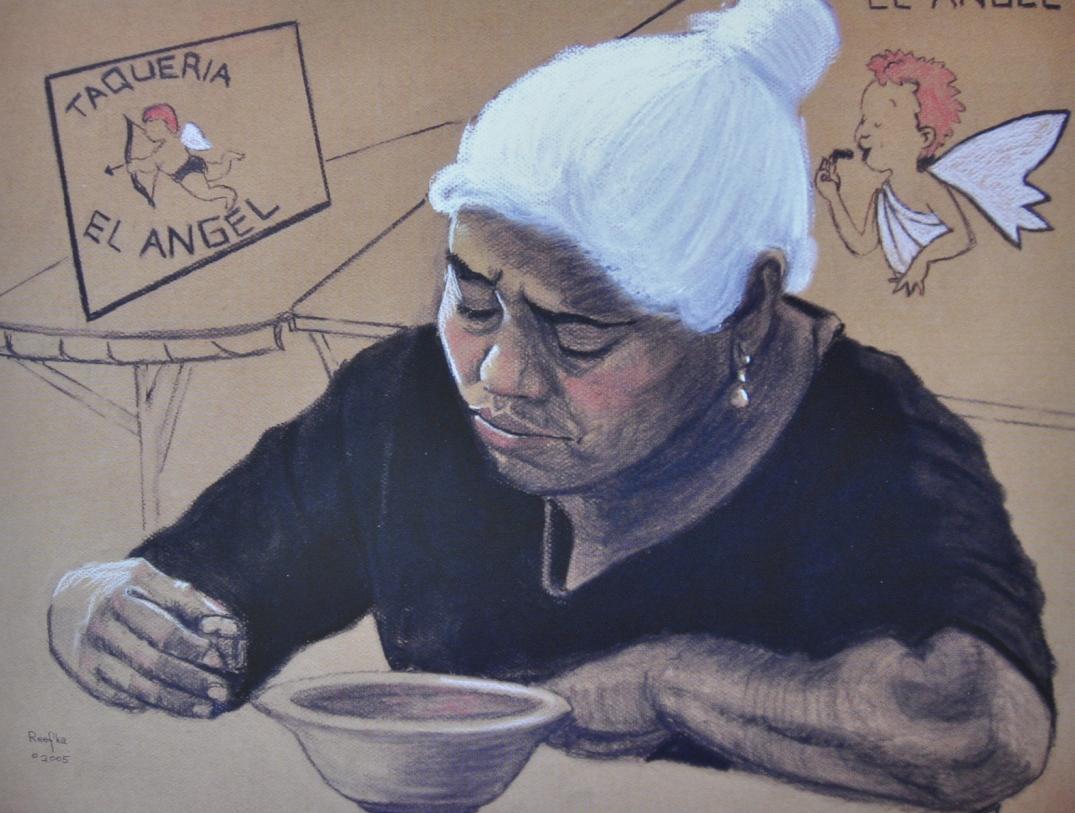 Borderlines: Drawing Border LivesCopyrighted © 2010 by Steven P Schneider and Reetka Schneider
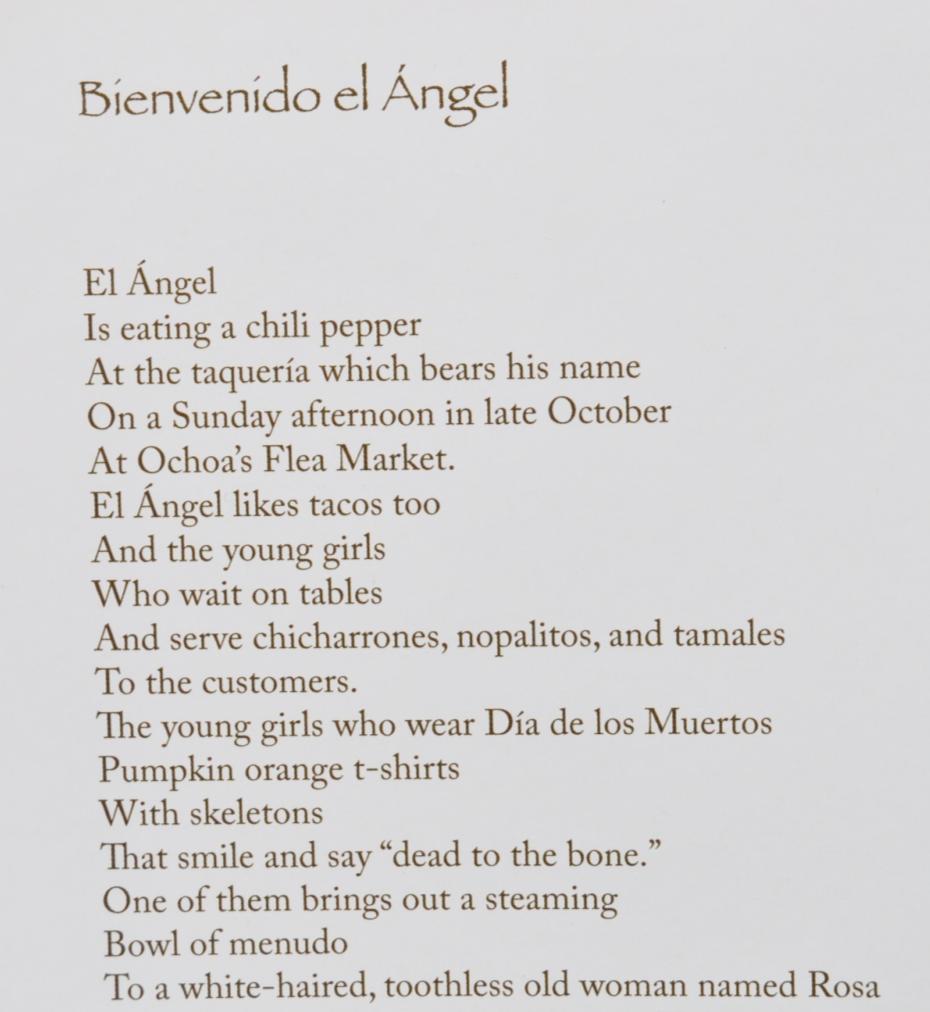 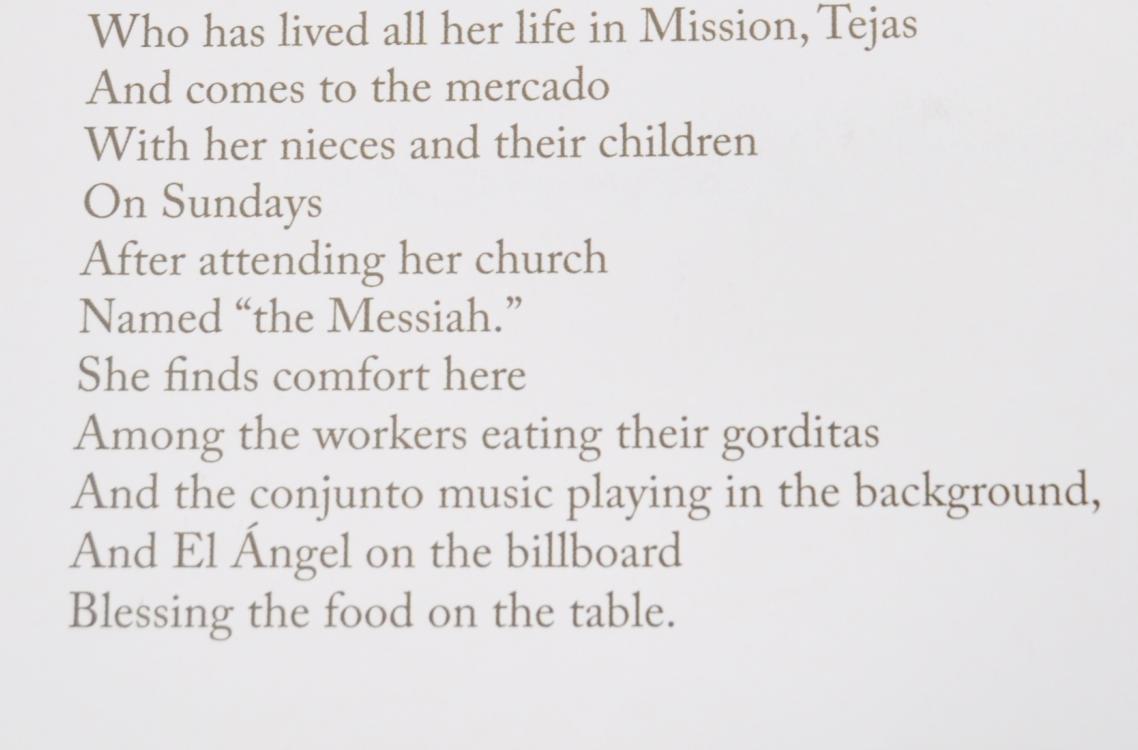 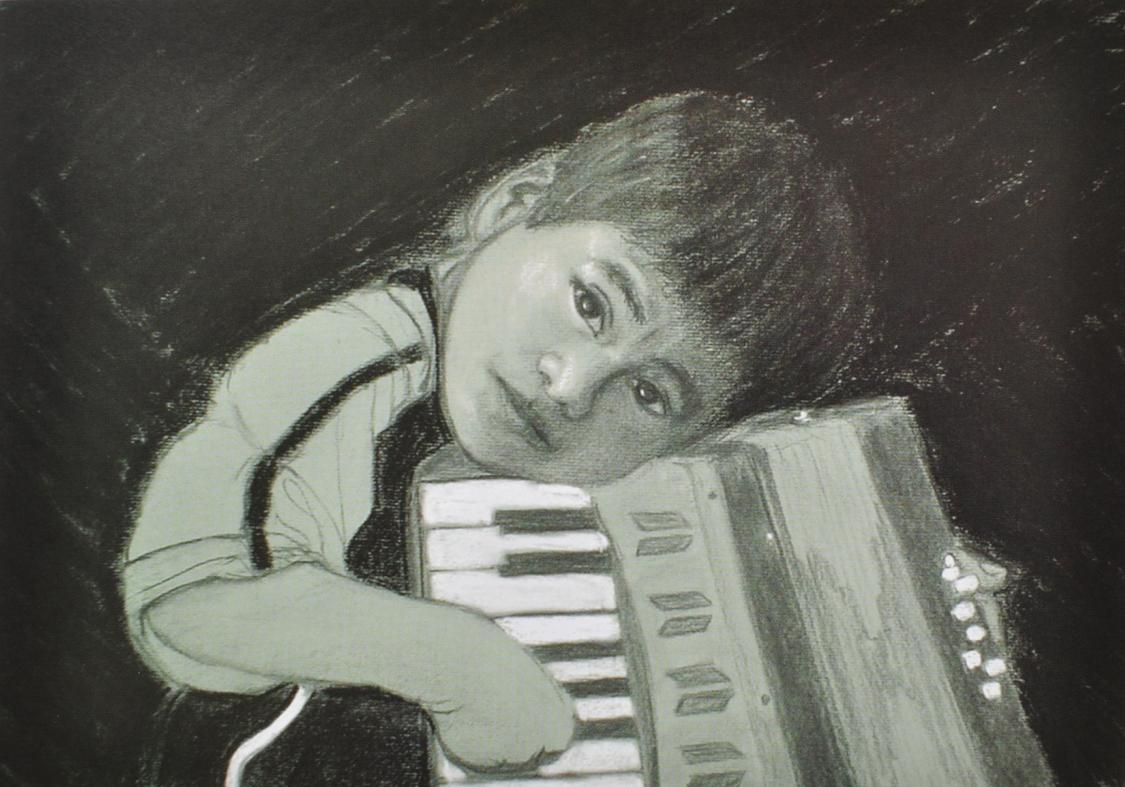 Borderlines: Drawing Border LivesCopyrighted © 2010 by Steven P Schneider and Reetka Schneider
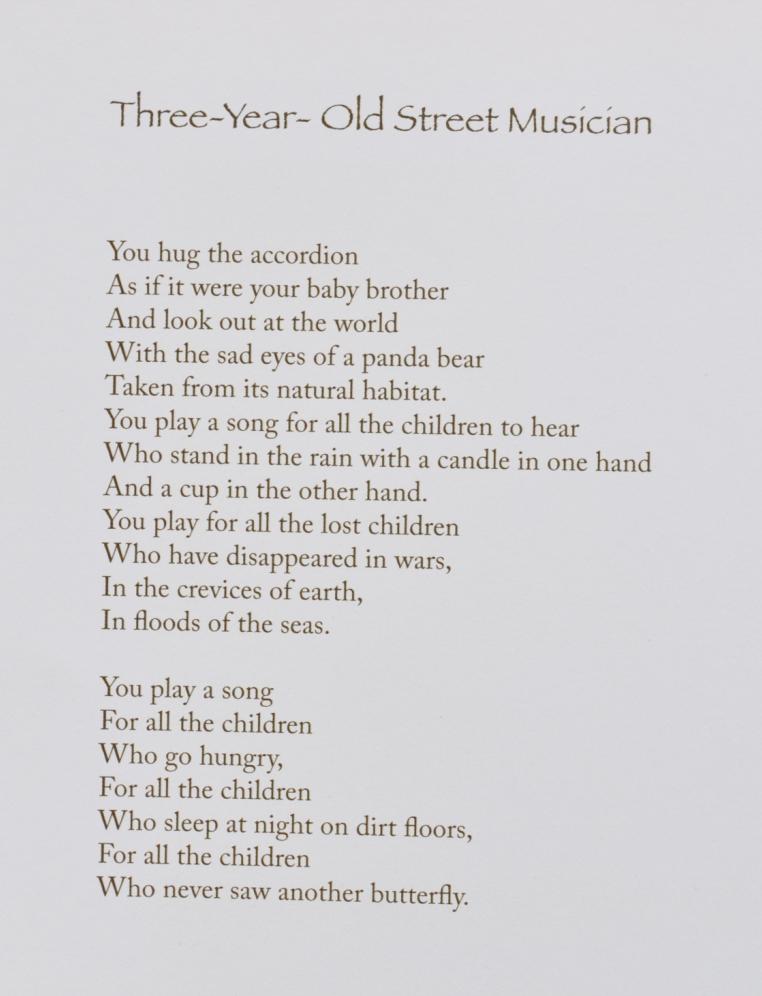 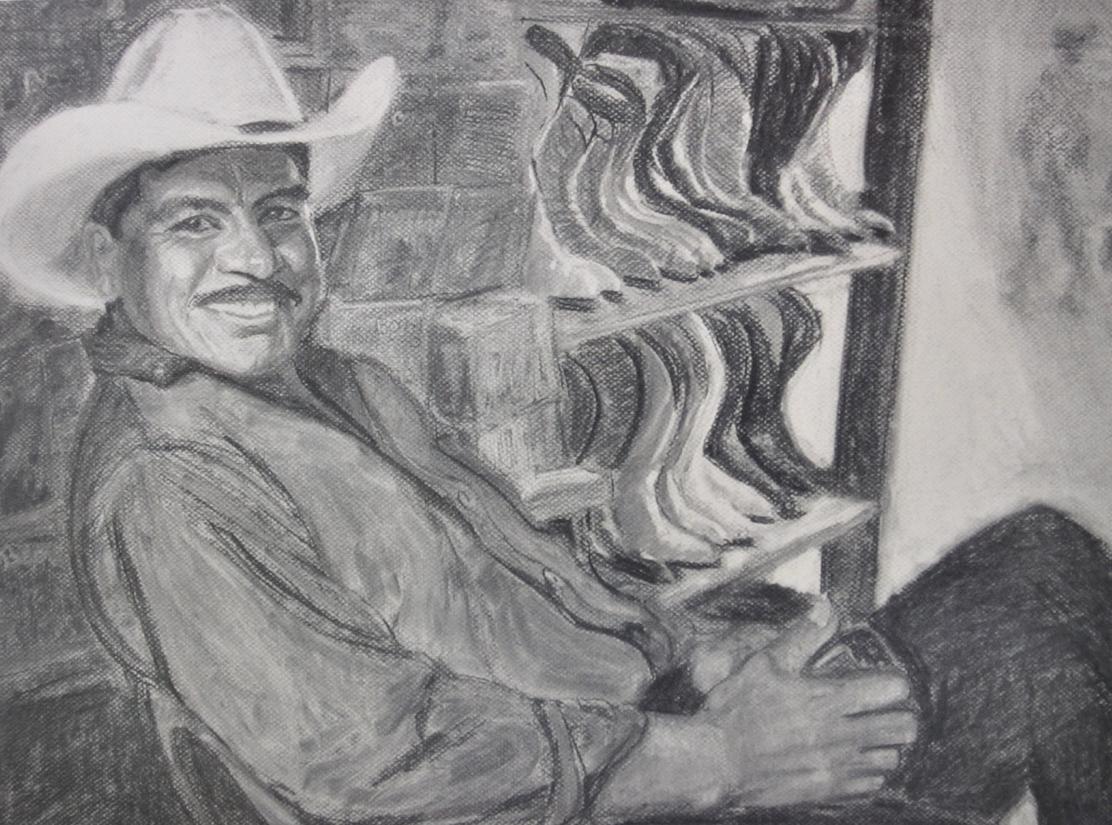 Borderlines: Drawing Border LivesCopyrighted © 2010 by Steven P Schneider and Reetka Schneider
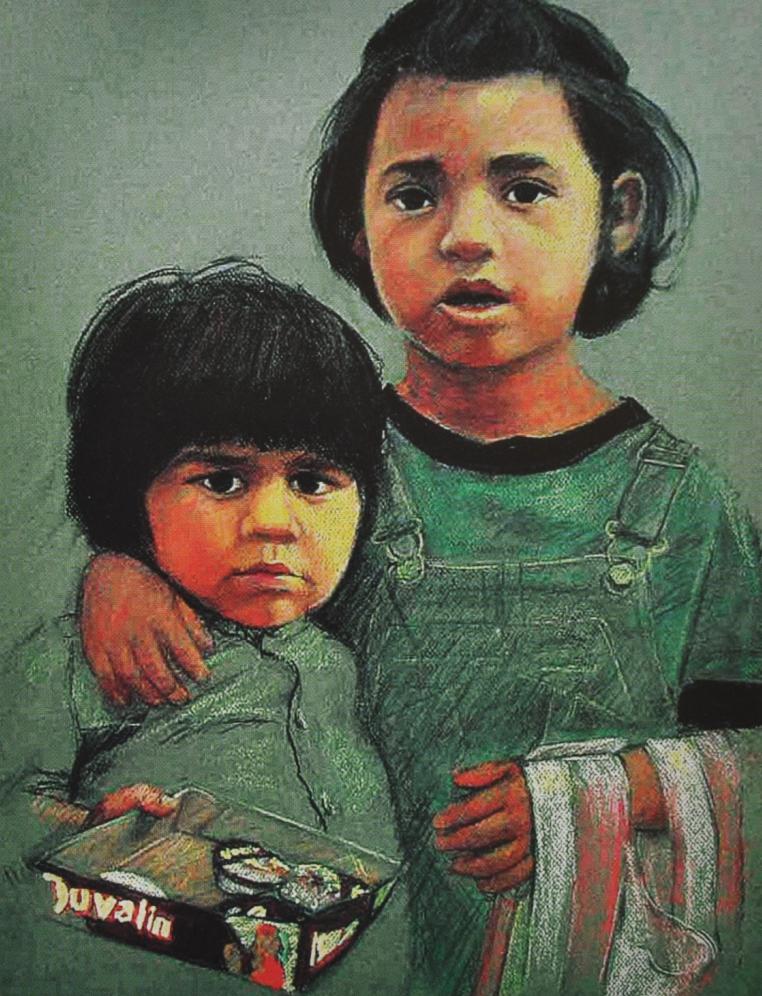 Borderlines: Drawing Border LivesCopyrighted © 2010 by Steven P Schneider and Reetka Schneider
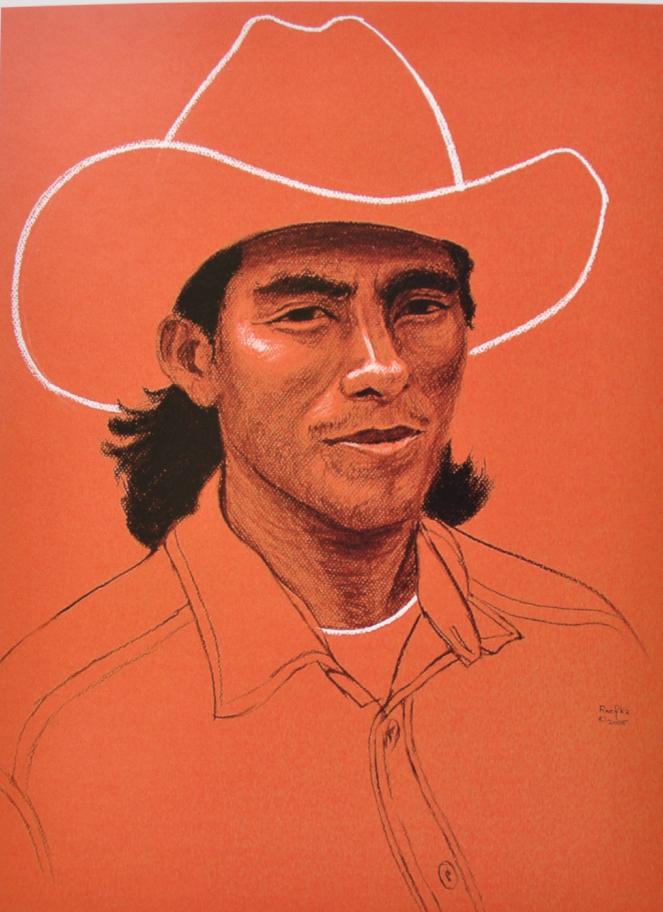 Borderlines: Drawing Border LivesCopyrighted © 2010 by Steven P Schneider and Reetka Schneider
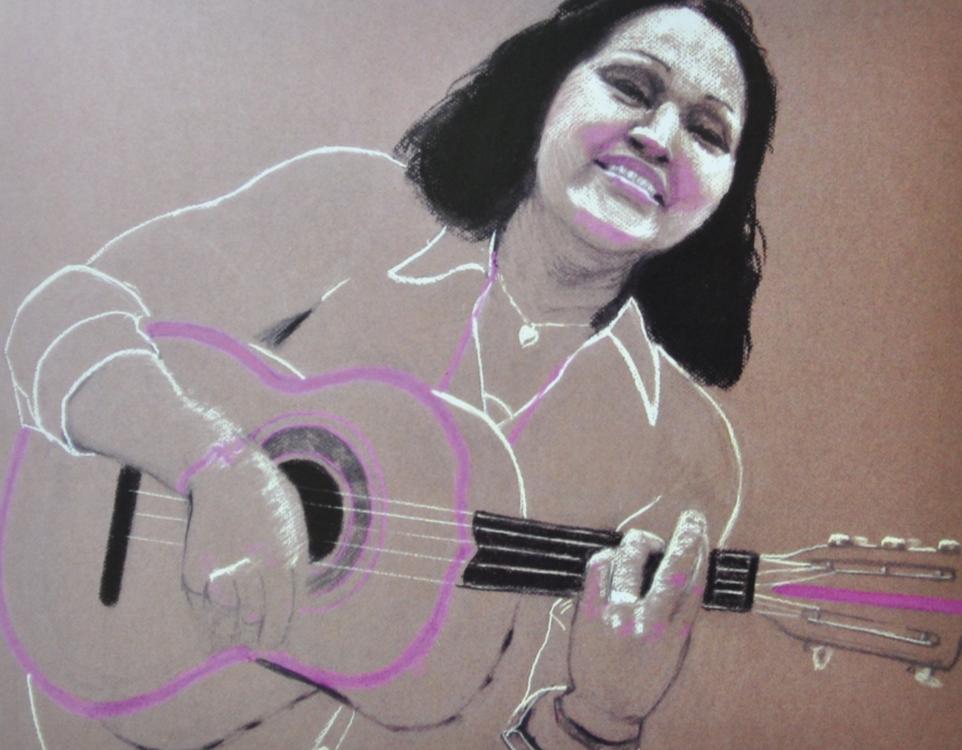 Borderlines: Drawing Border LivesCopyrighted © 2010 by Steven P Schneider and Reetka Schneider
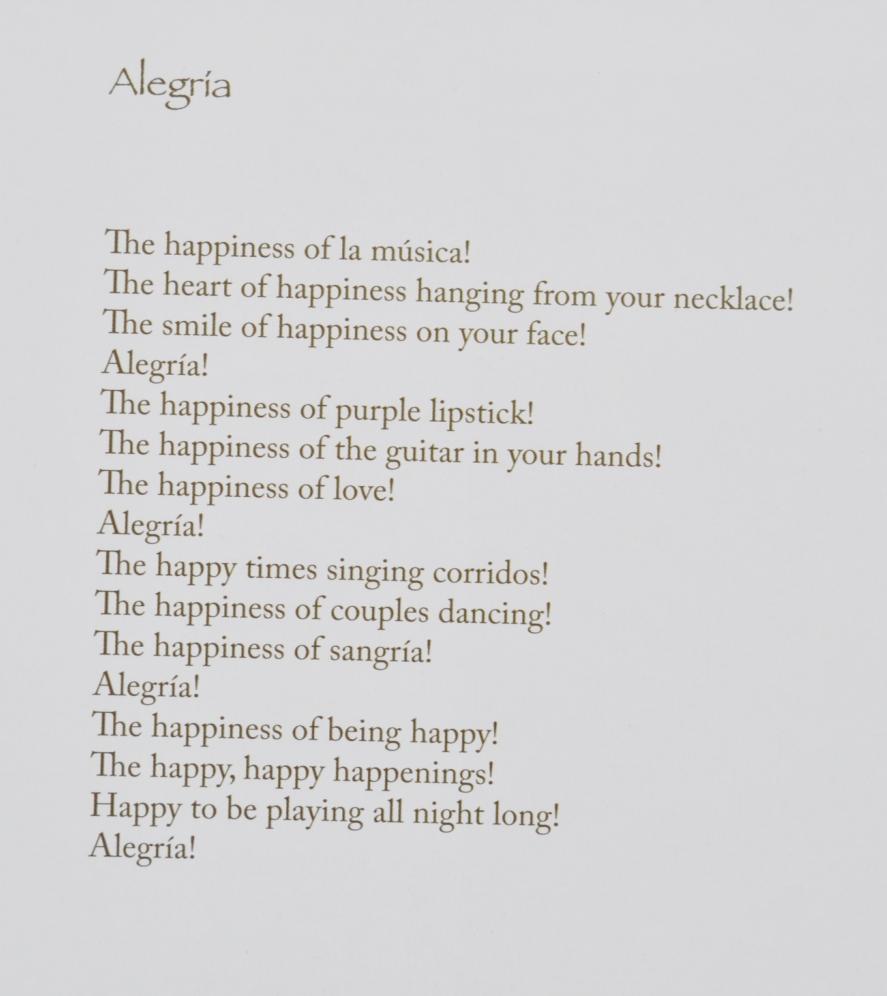 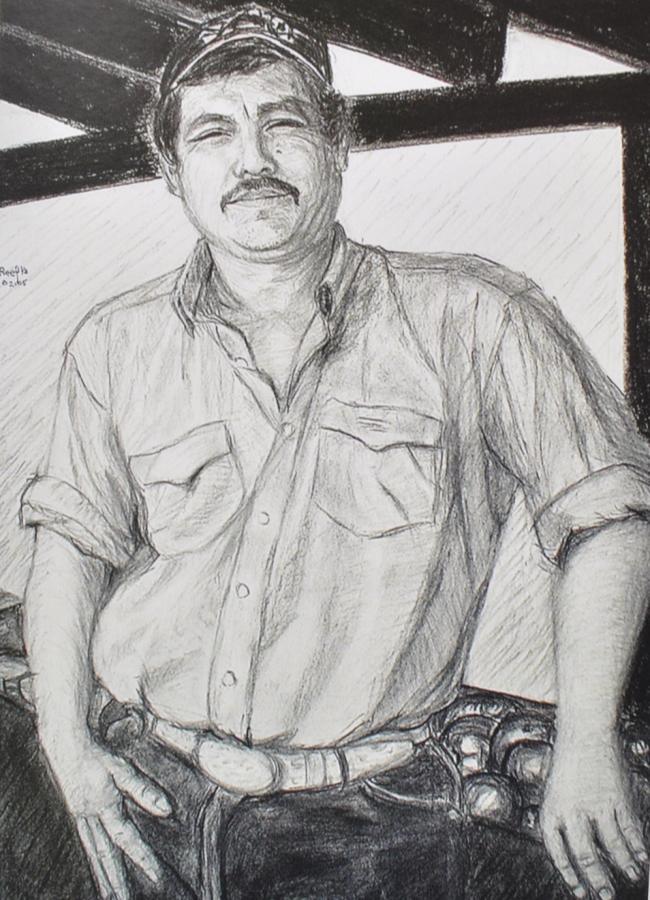 Borderlines: Drawing Border LivesCopyrighted © 2010 by Steven P Schneider and Reetka Schneider
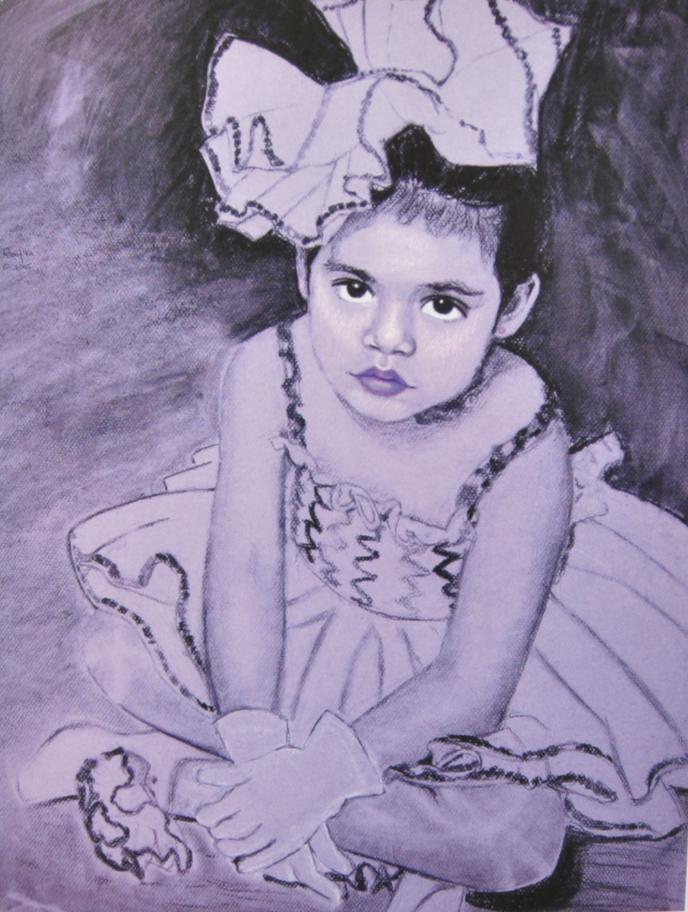 Borderlines: Drawing Border LivesCopyrighted © 2010 by Steven P Schneider and Reetka Schneider
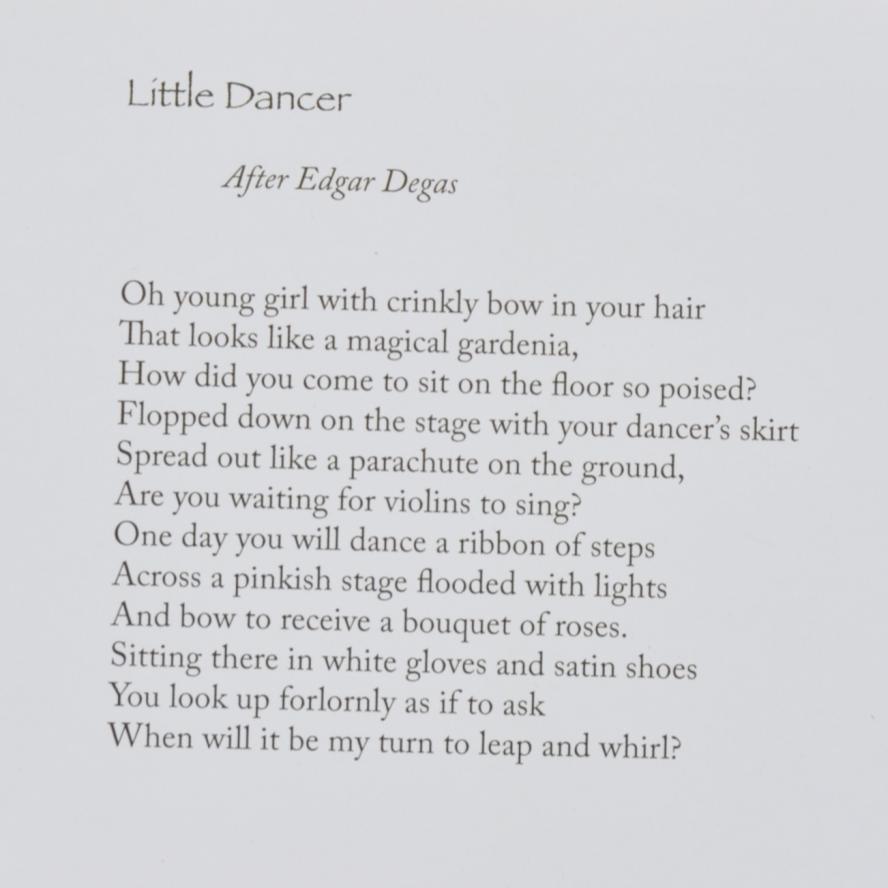 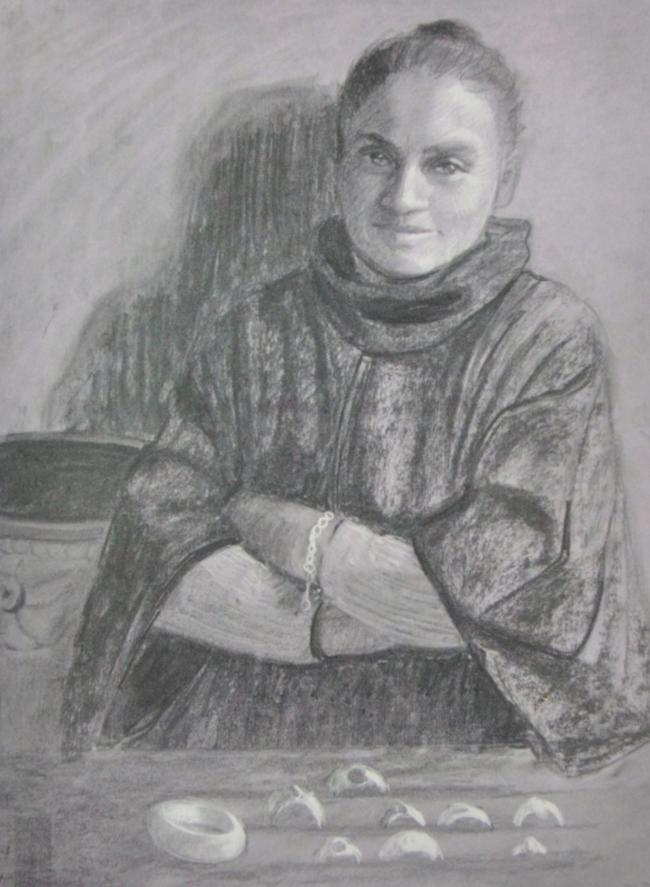 Borderlines: Drawing Border LivesCopyrighted © 2010 by Steven P Schneider and Reetka Schneider
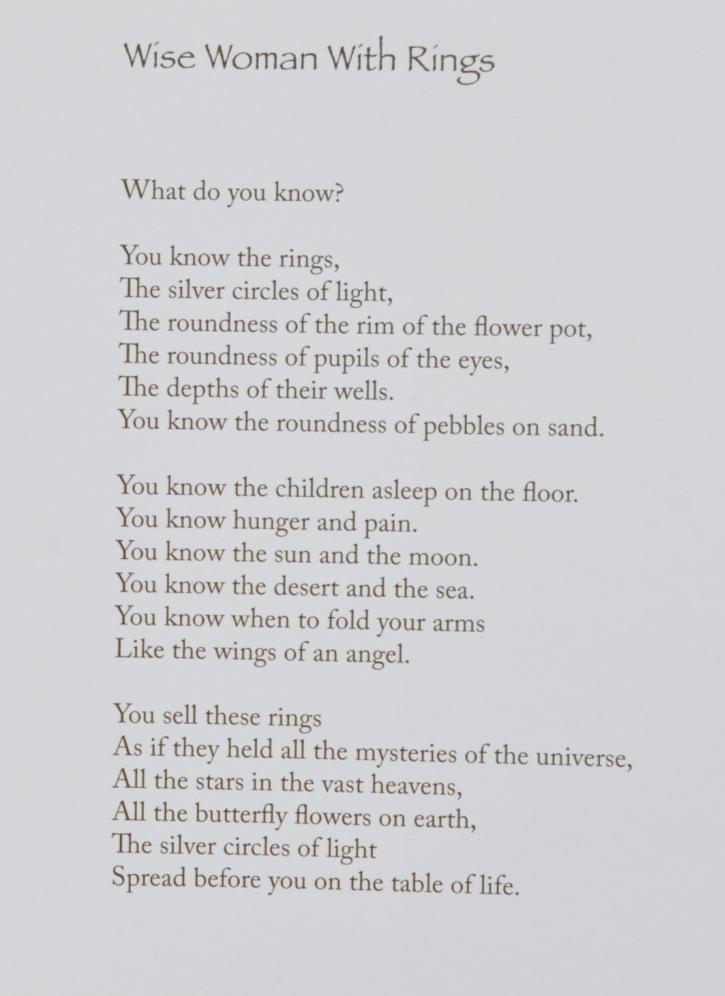 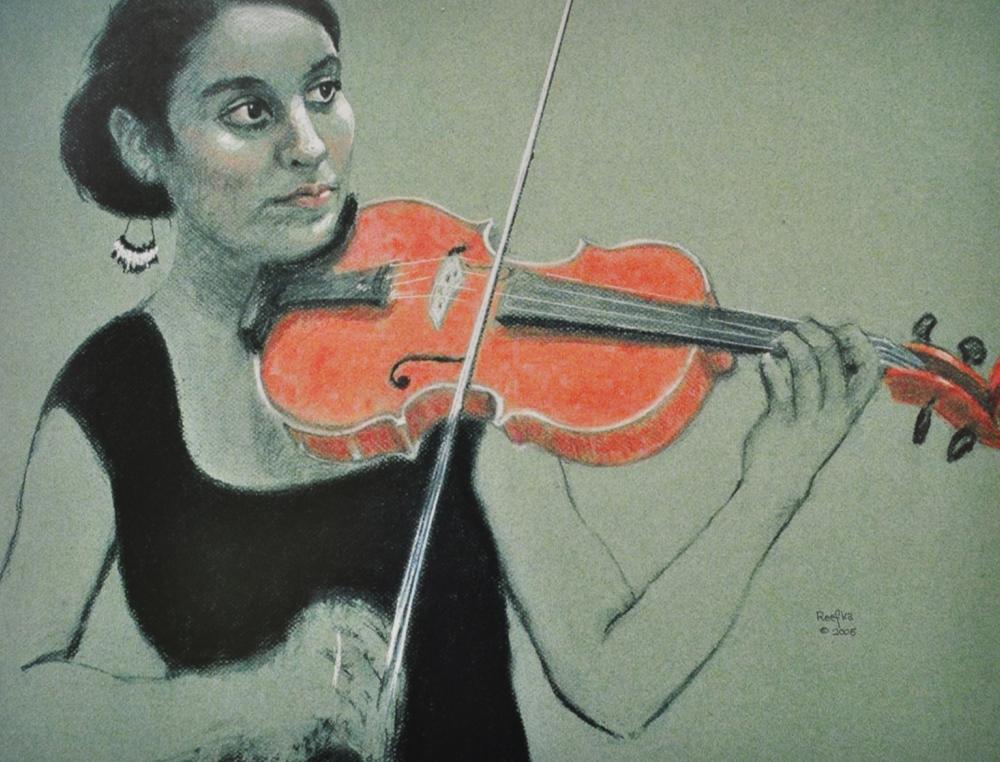 Borderlines: Drawing Border LivesCopyrighted © 2010 by Steven P Schneider and Reetka Schneider
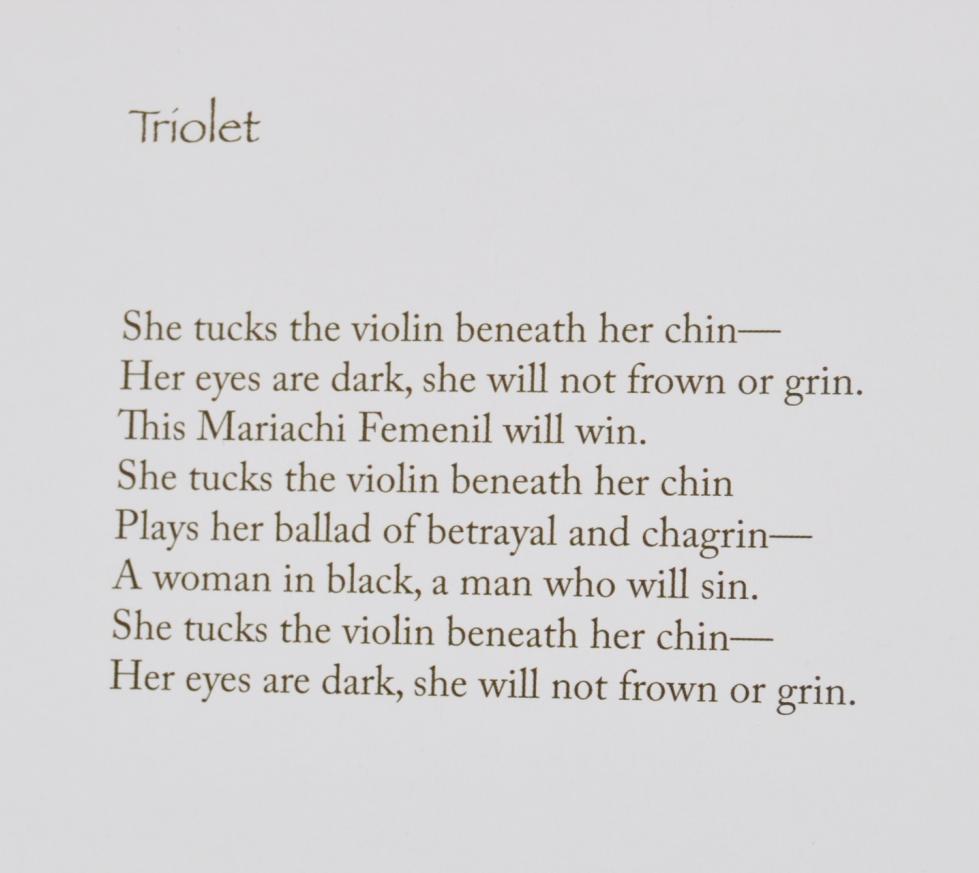 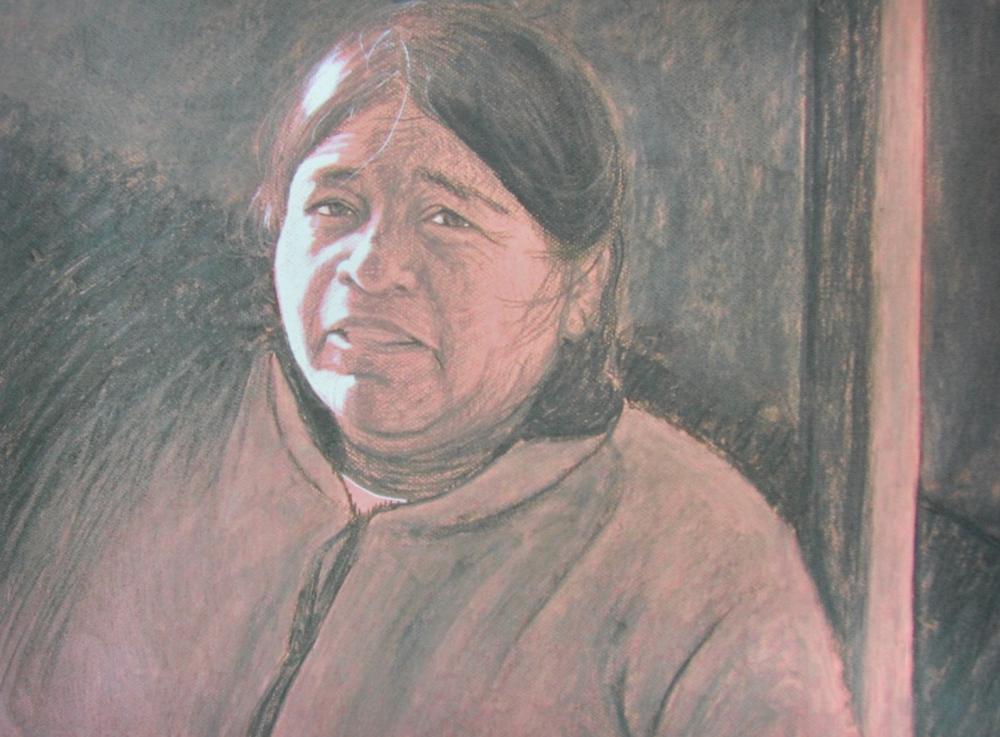 Borderlines: Drawing Border LivesCopyrighted © 2010 by Steven P Schneider and Reetka Schneider
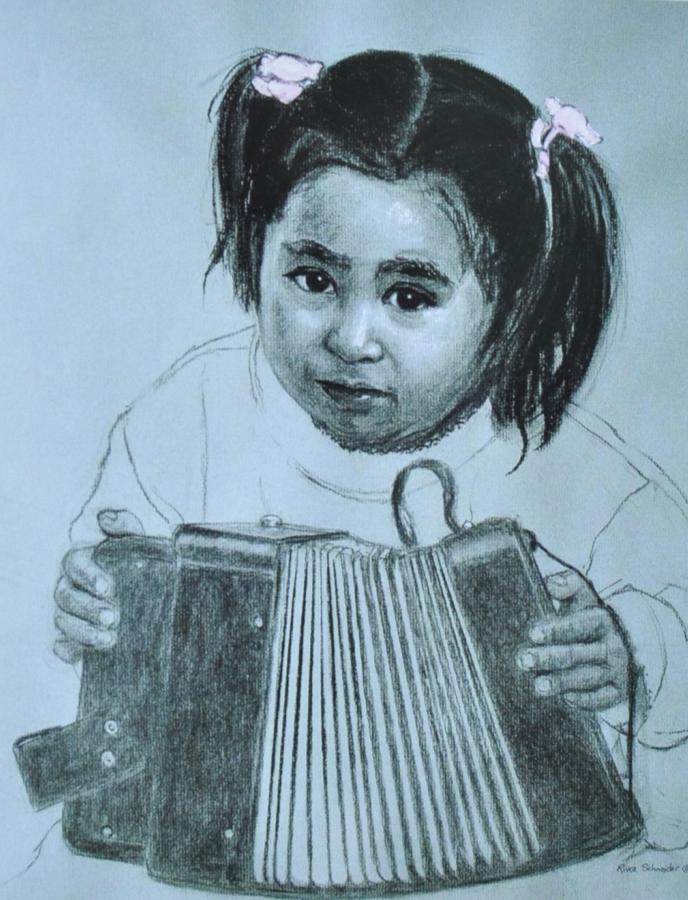 Borderlines: Drawing Border LivesCopyrighted © 2010 by Steven P Schneider and Reetka Schneider
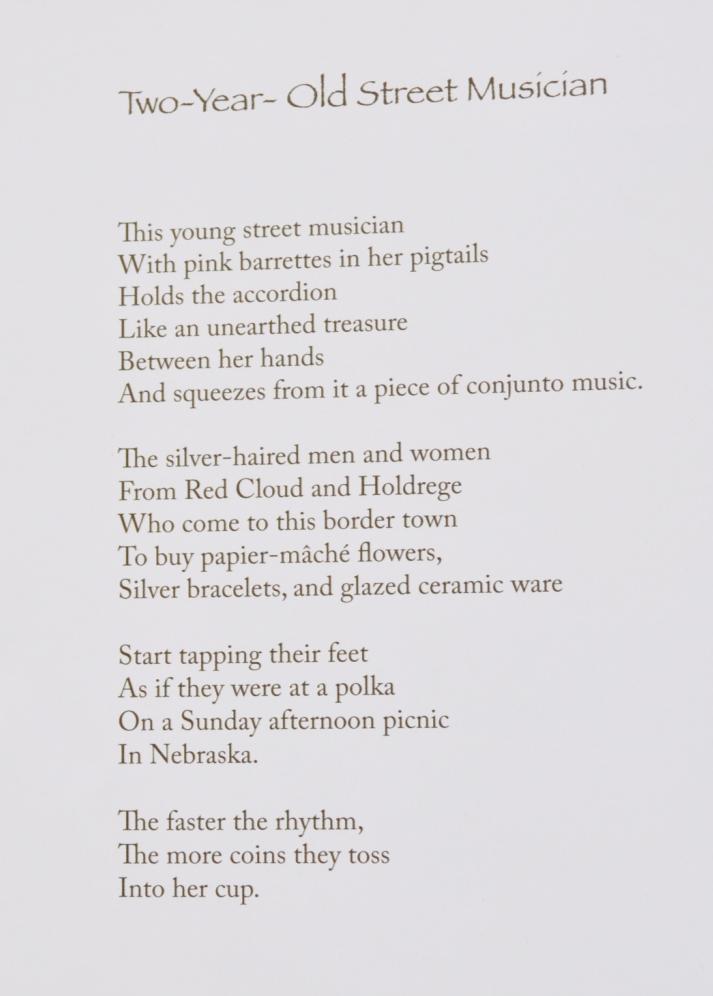 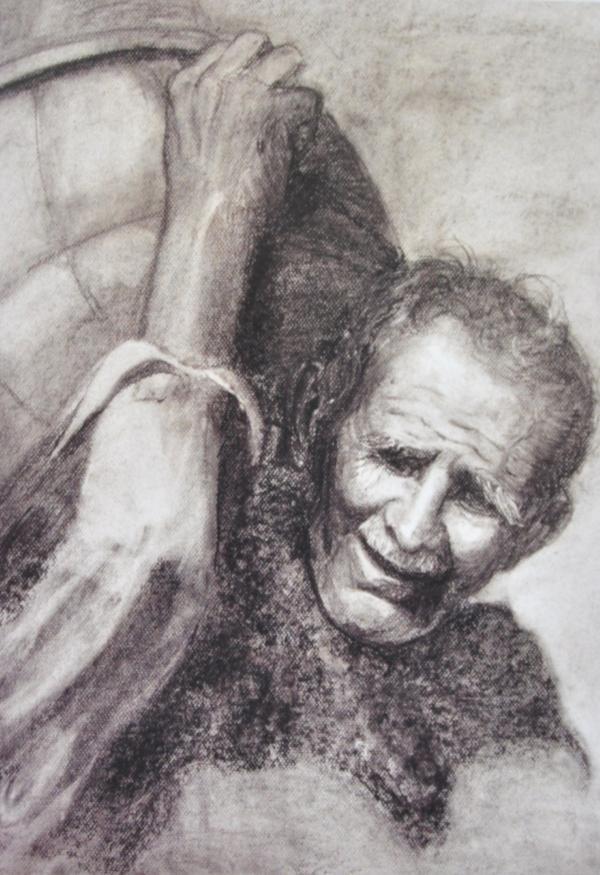 Borderlines: Drawing Border LivesCopyrighted © 2010 by Steven P Schneider and Reetka Schneider
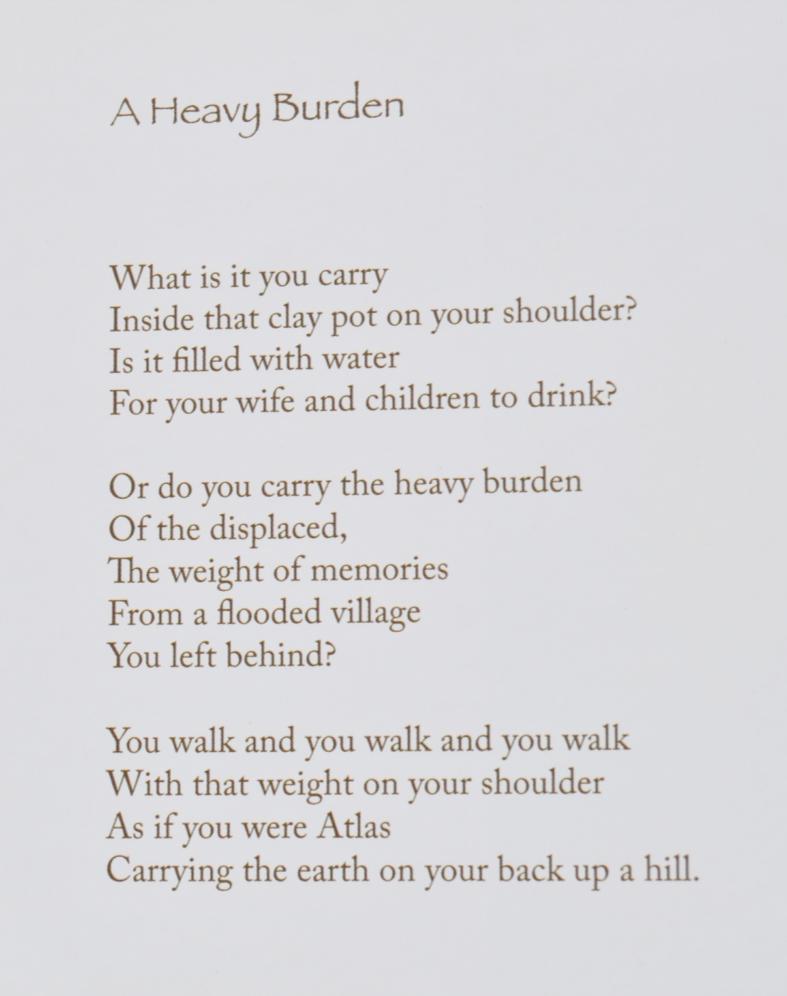 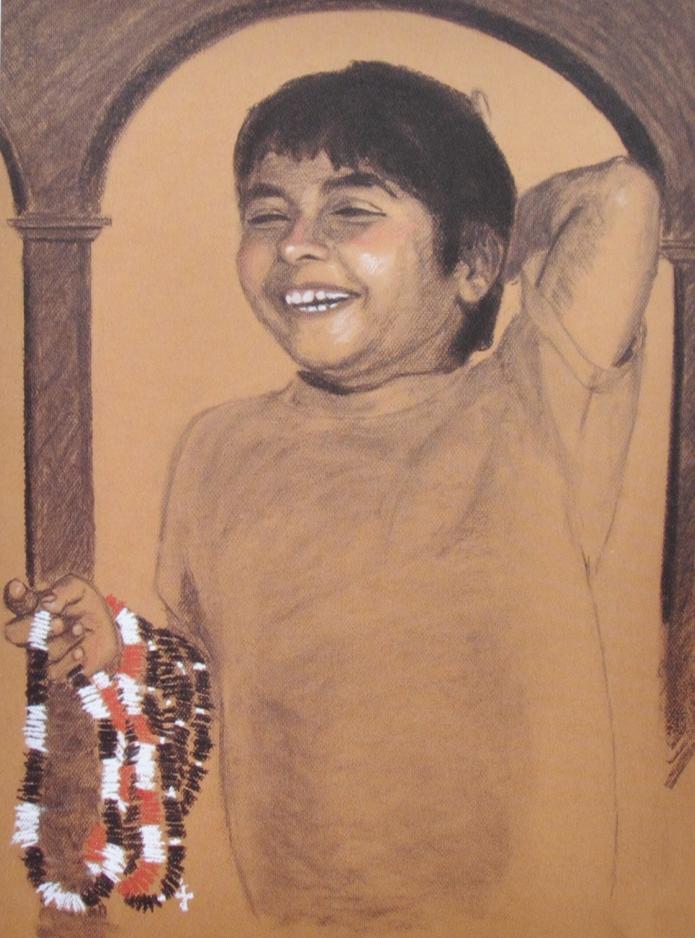 Borderlines: Drawing Border LivesCopyrighted © 2010 by Steven P Schneider and Reetka Schneider
Borderlines: Drawing Border LivesCopyrighted © 2010 by Steven P Schneider and Reetka Schneider
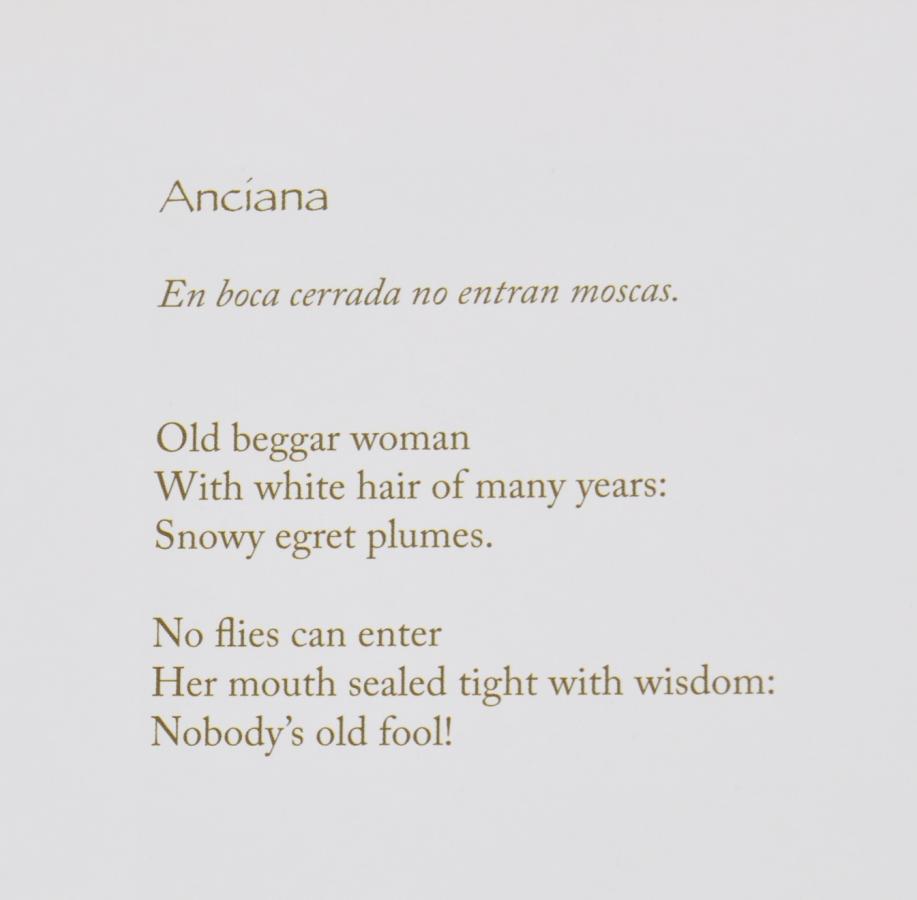 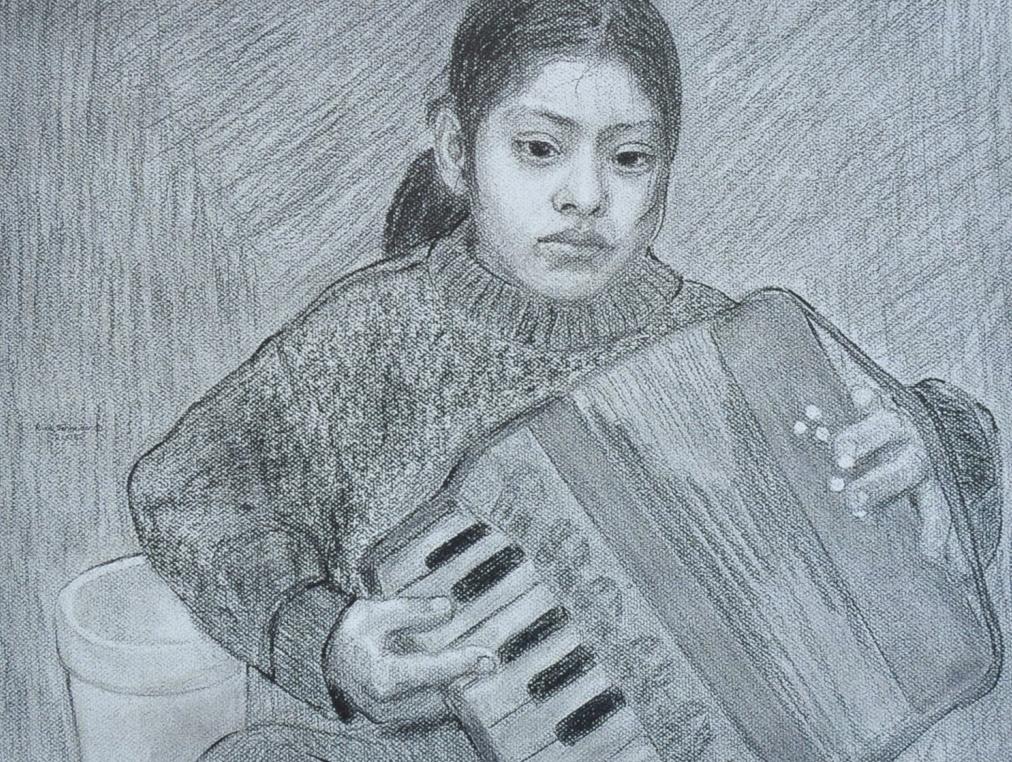 Borderlines: Drawing Border LivesCopyrighted © 2010 by Steven P Schneider and Reetka Schneider
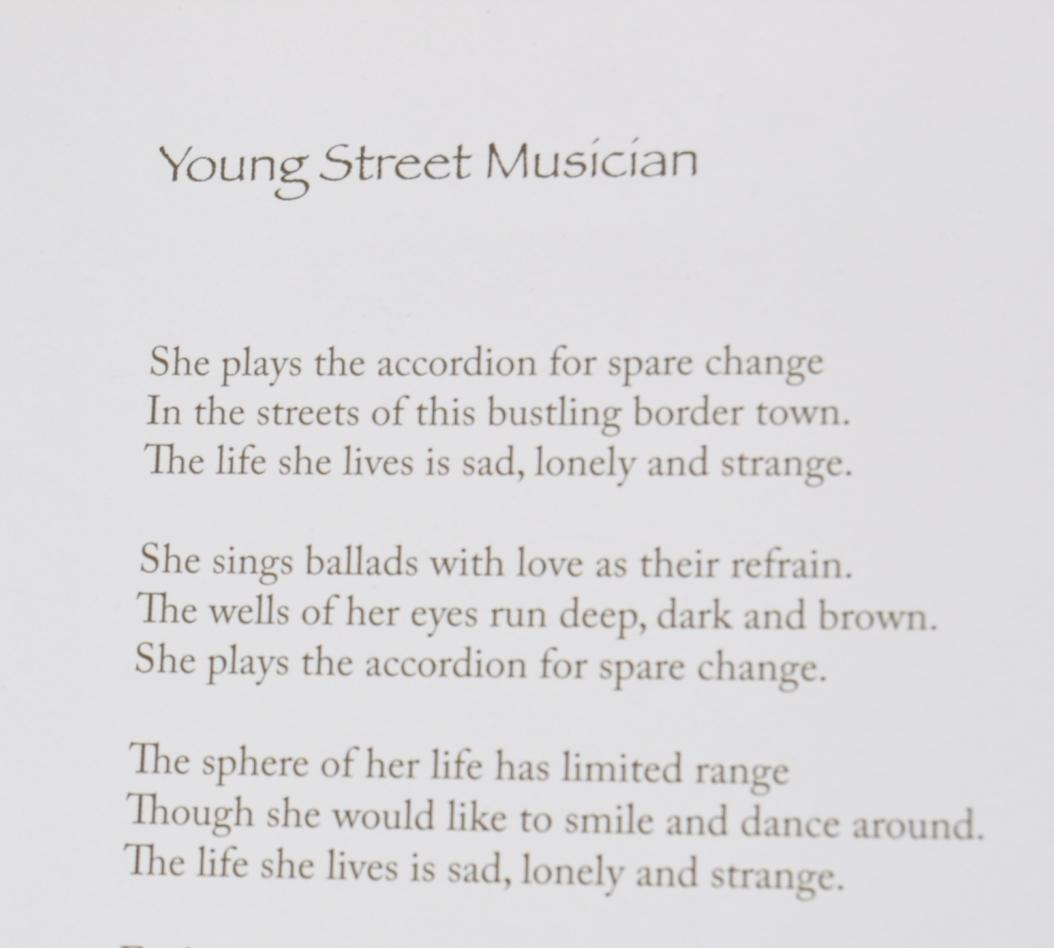 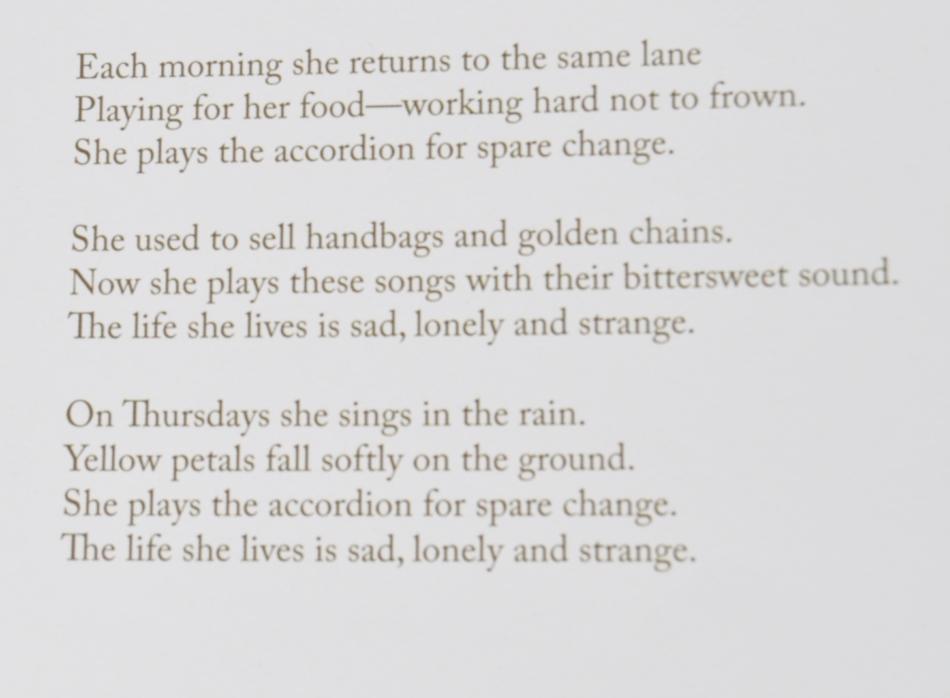 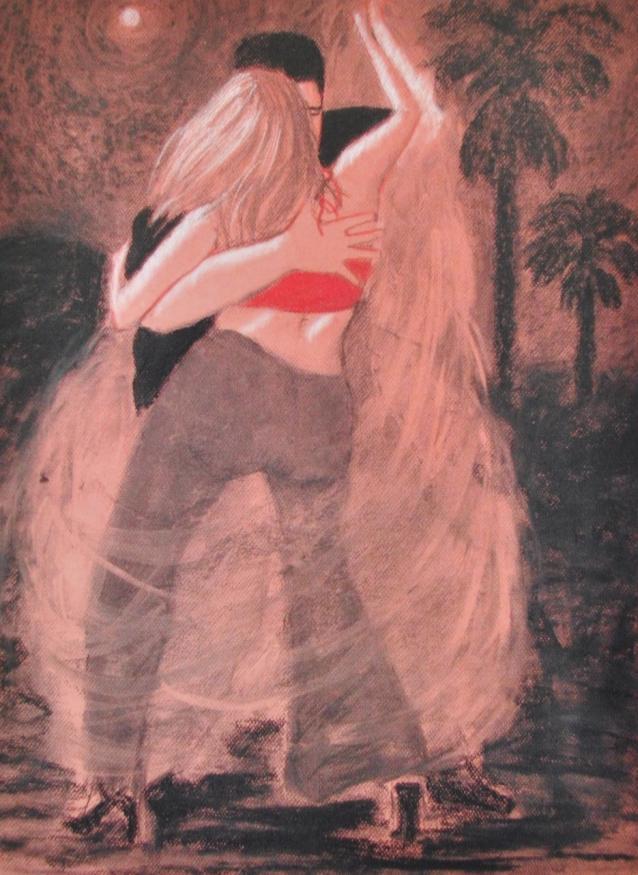 Borderlines: Drawing Border LivesCopyrighted © 2010 by Steven P Schneider and Reetka Schneider
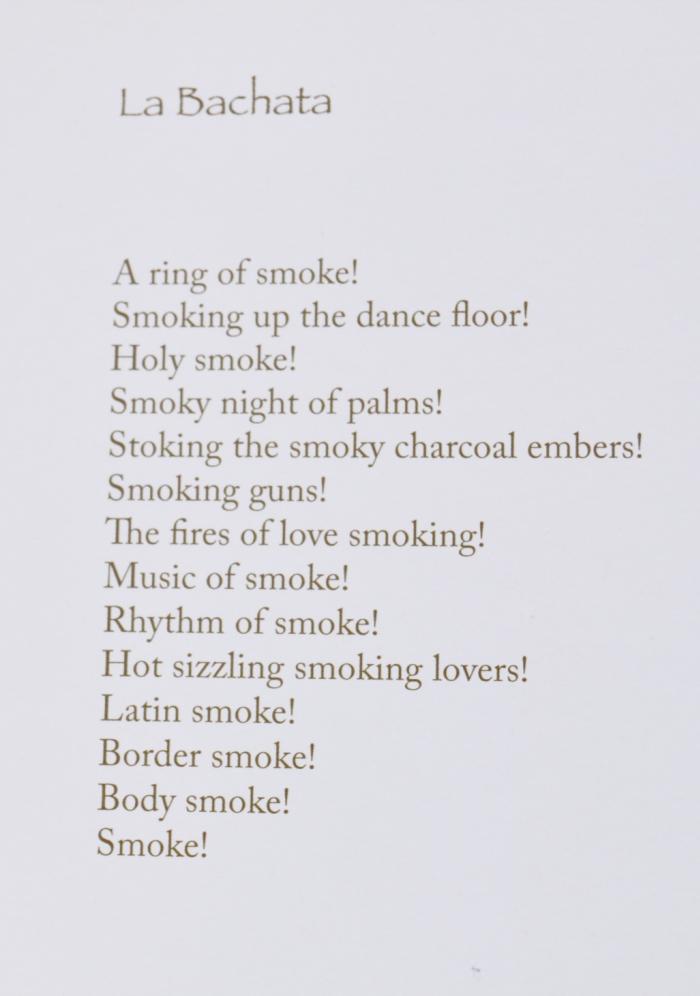 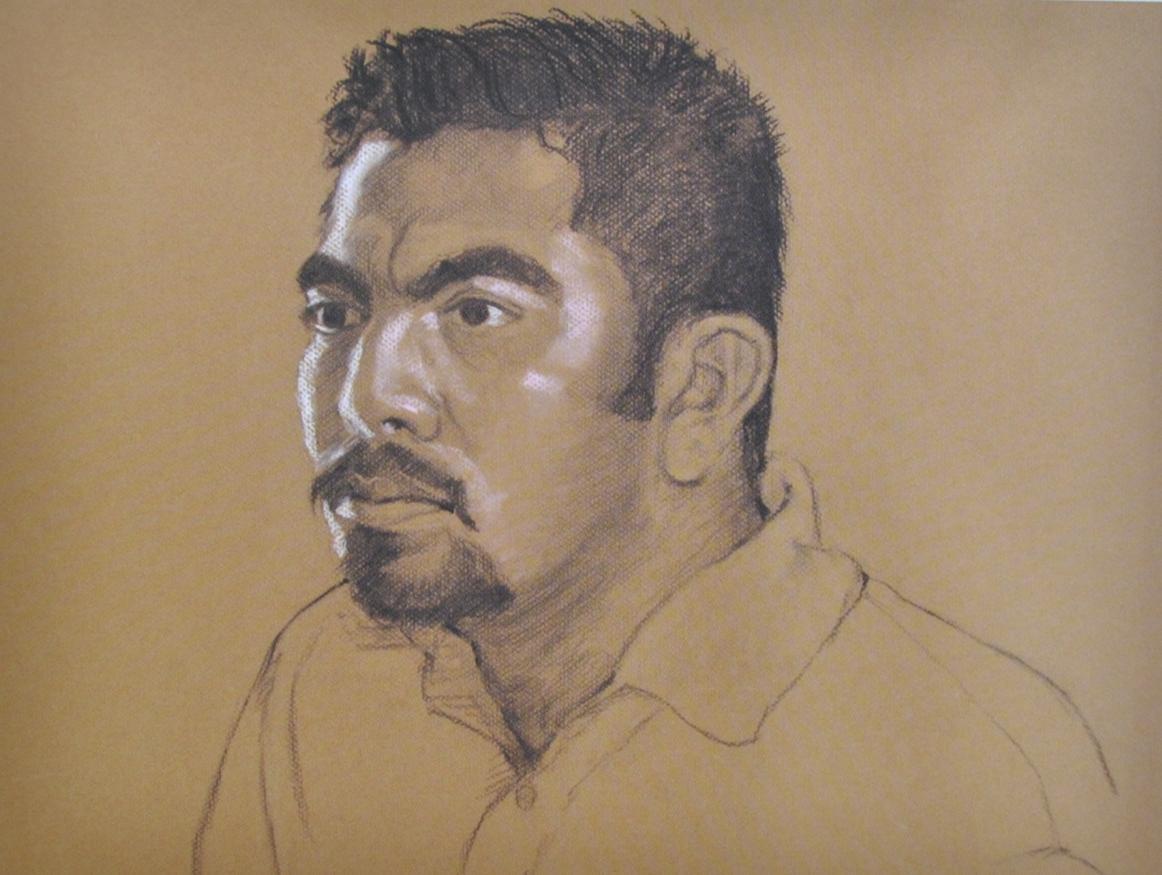 Borderlines: Drawing Border LivesCopyrighted © 2010 by Steven P Schneider and Reetka Schneider
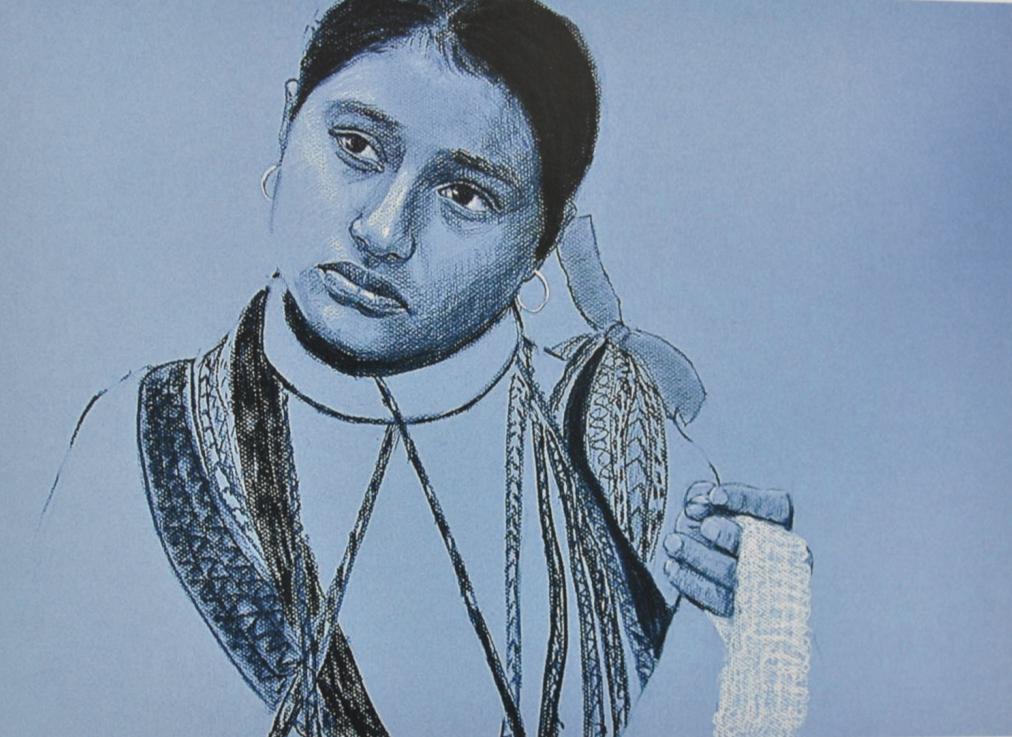 Borderlines: Drawing Border LivesCopyrighted © 2010 by Steven P Schneider and Reetka Schneider
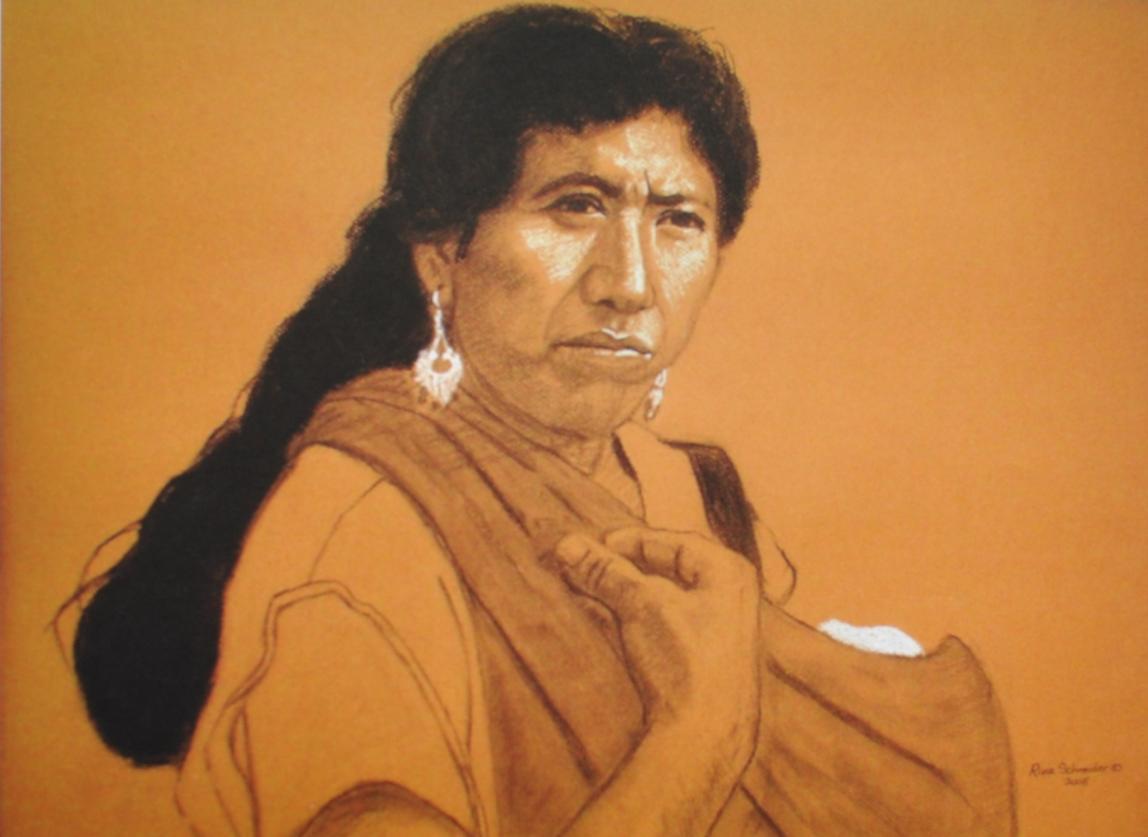 Borderlines: Drawing Border LivesCopyrighted © 2010 by Steven P Schneider and Reetka Schneider
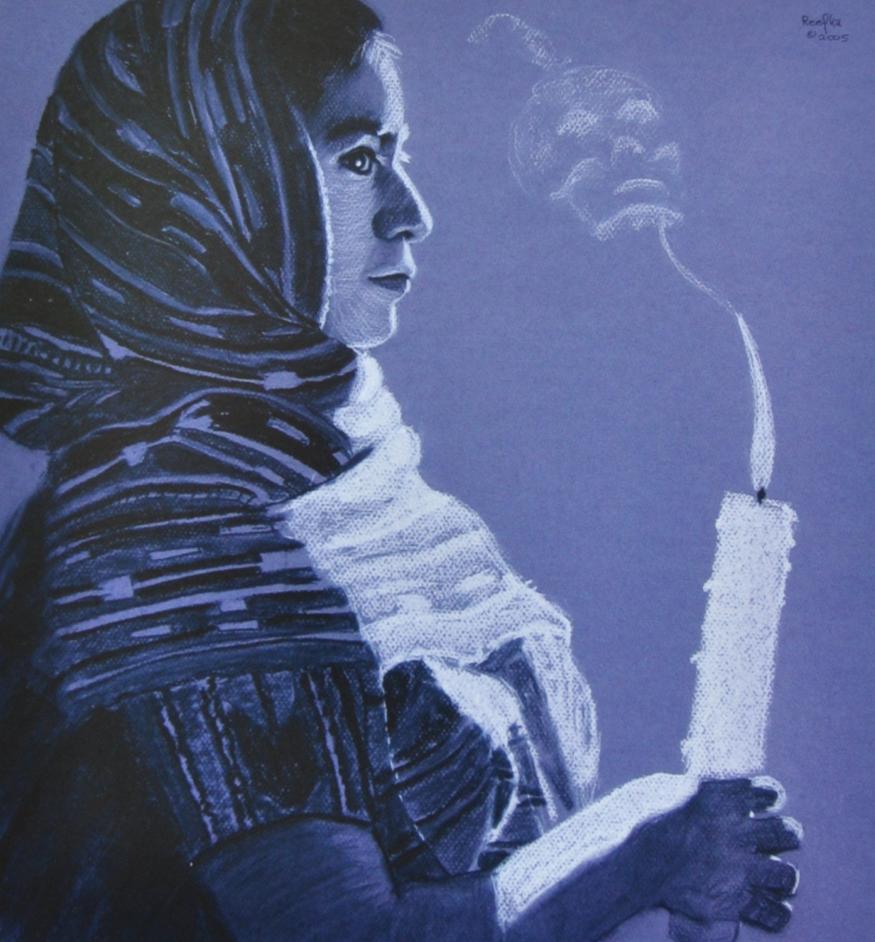 Borderlines: Drawing Border LivesCopyrighted © 2010 by Steven P Schneider and Reetka Schneider